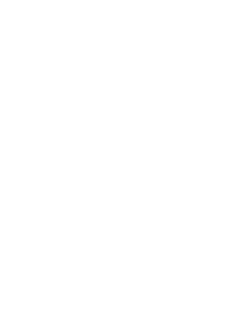 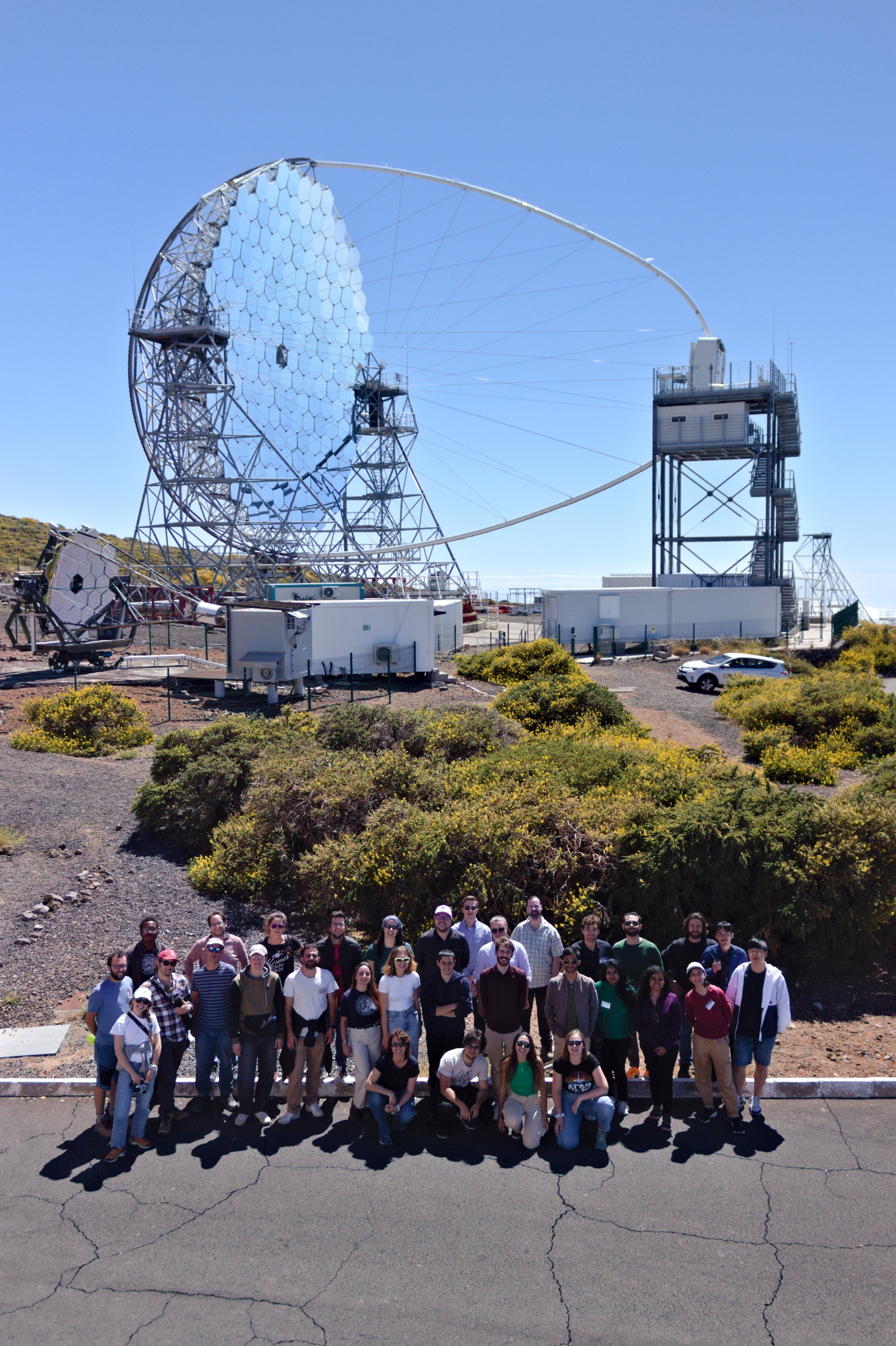 The first CTAO School, 
an overview of SNR G289.6+5.8 and other EMU discoveries
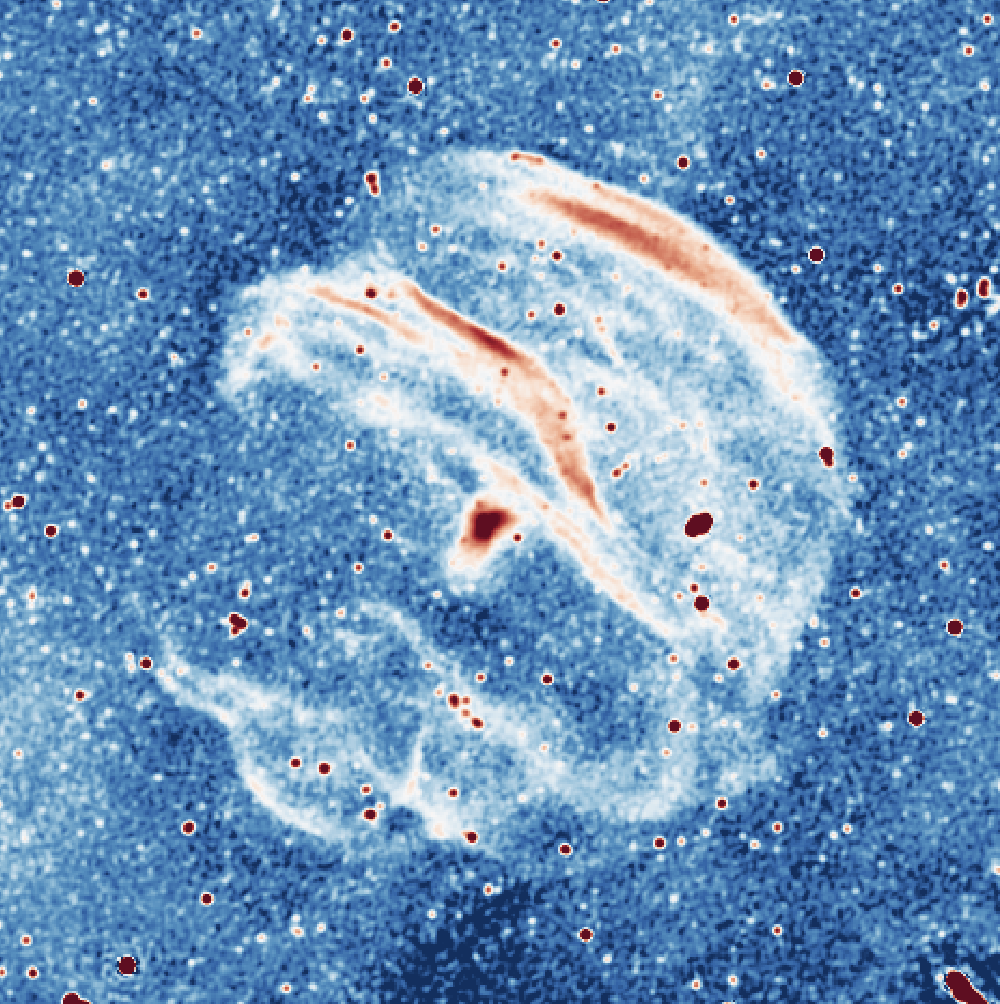 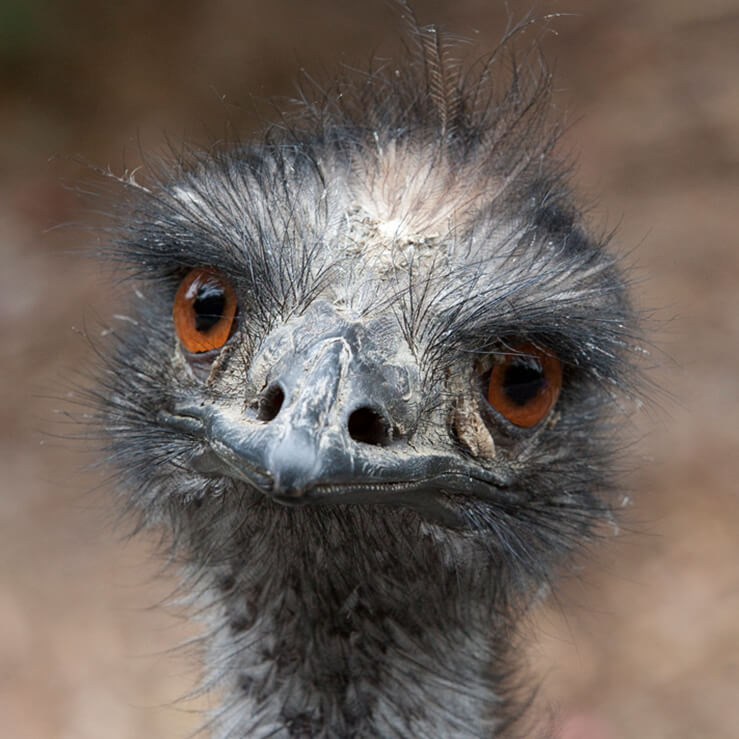 Sanja Lazarević
PhD candidate
Western Sydney University
CTAO-Oz 2024
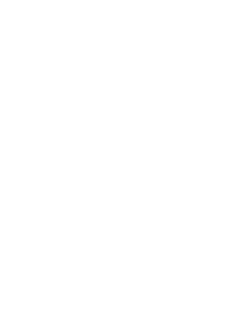 1st CTAO School
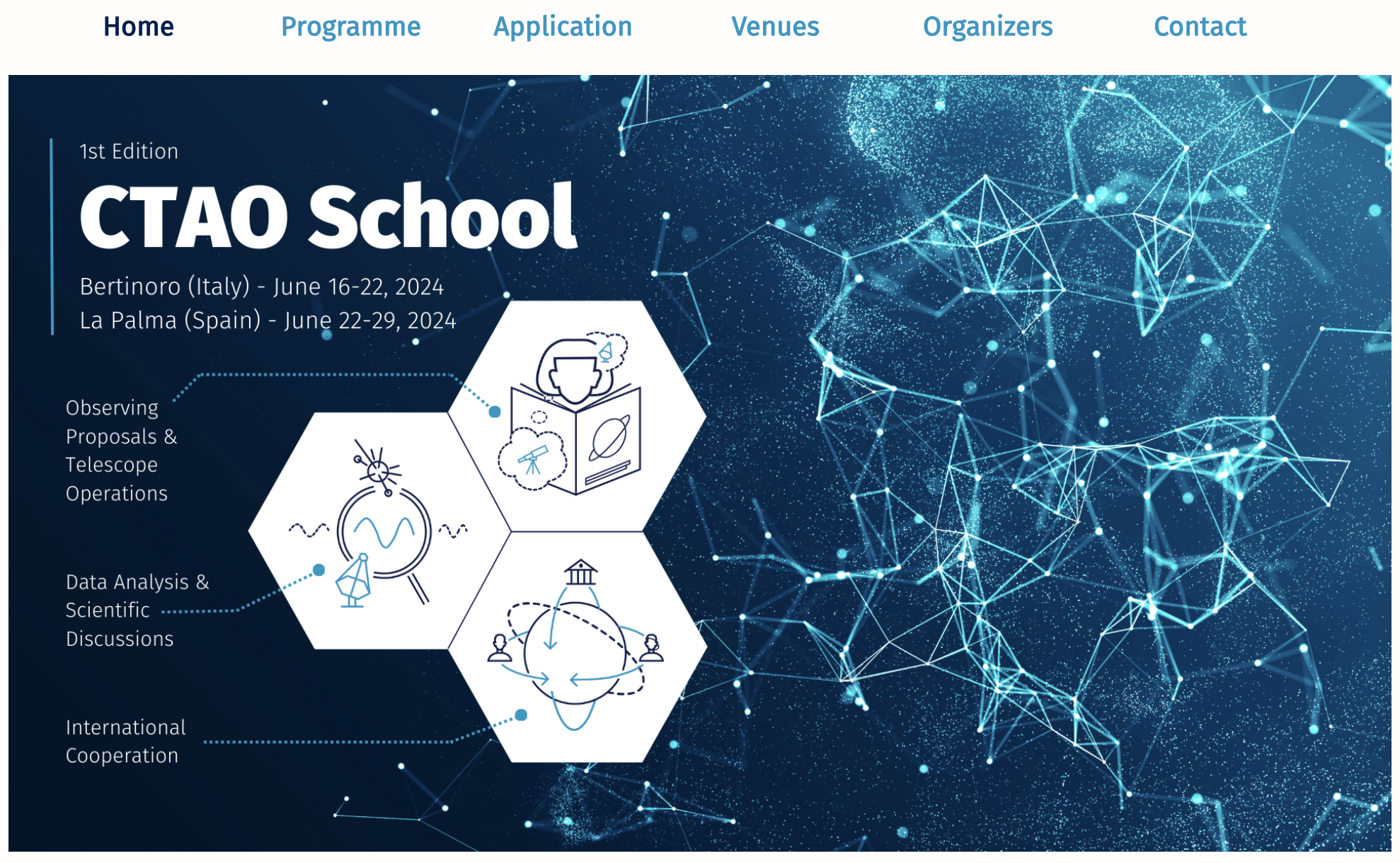 Sanja Lazarević                                                                                                                                                               CTAO-Oz 2024
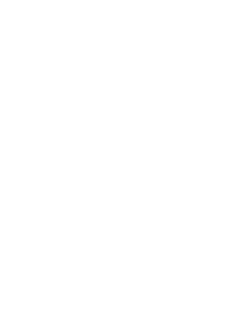 1st CTAO School
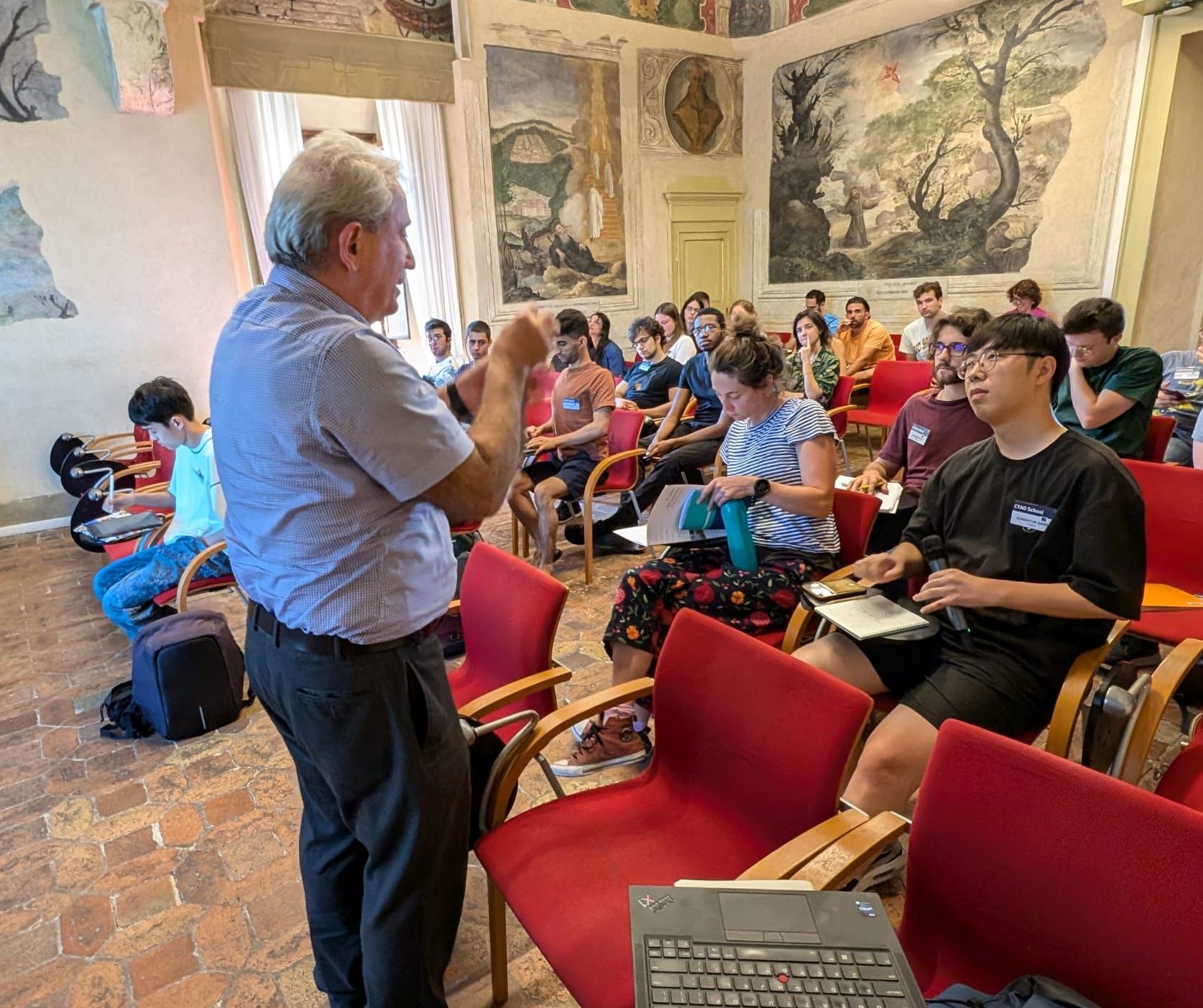 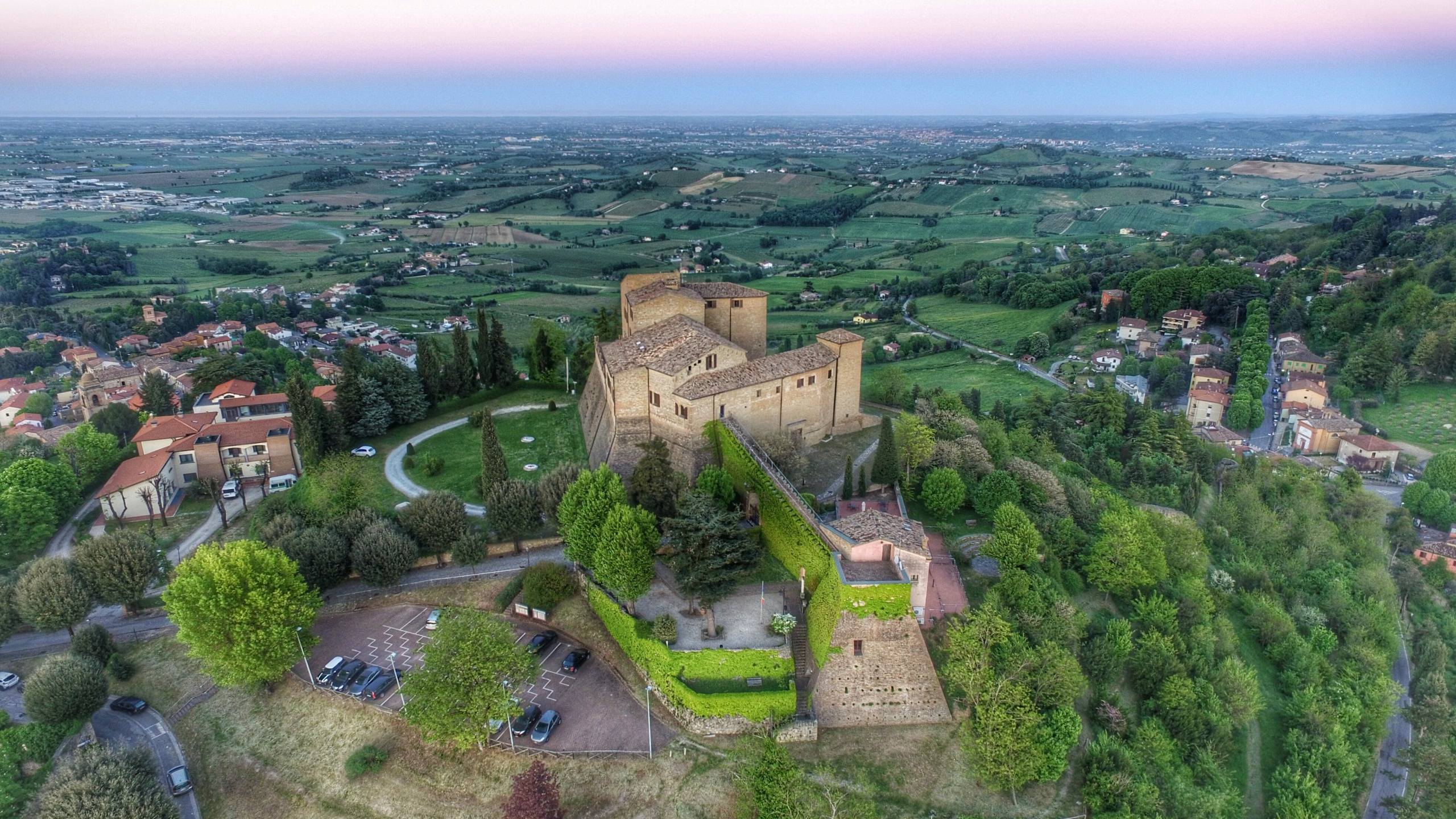 week 1:Bertinoro (Italy), 16-22 June 2024
Sanja Lazarević                                                                                                                                                               CTAO-Oz 2024
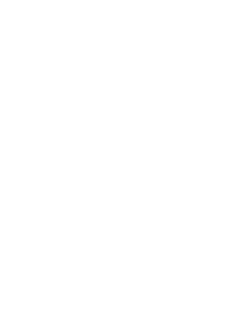 1st CTAO School
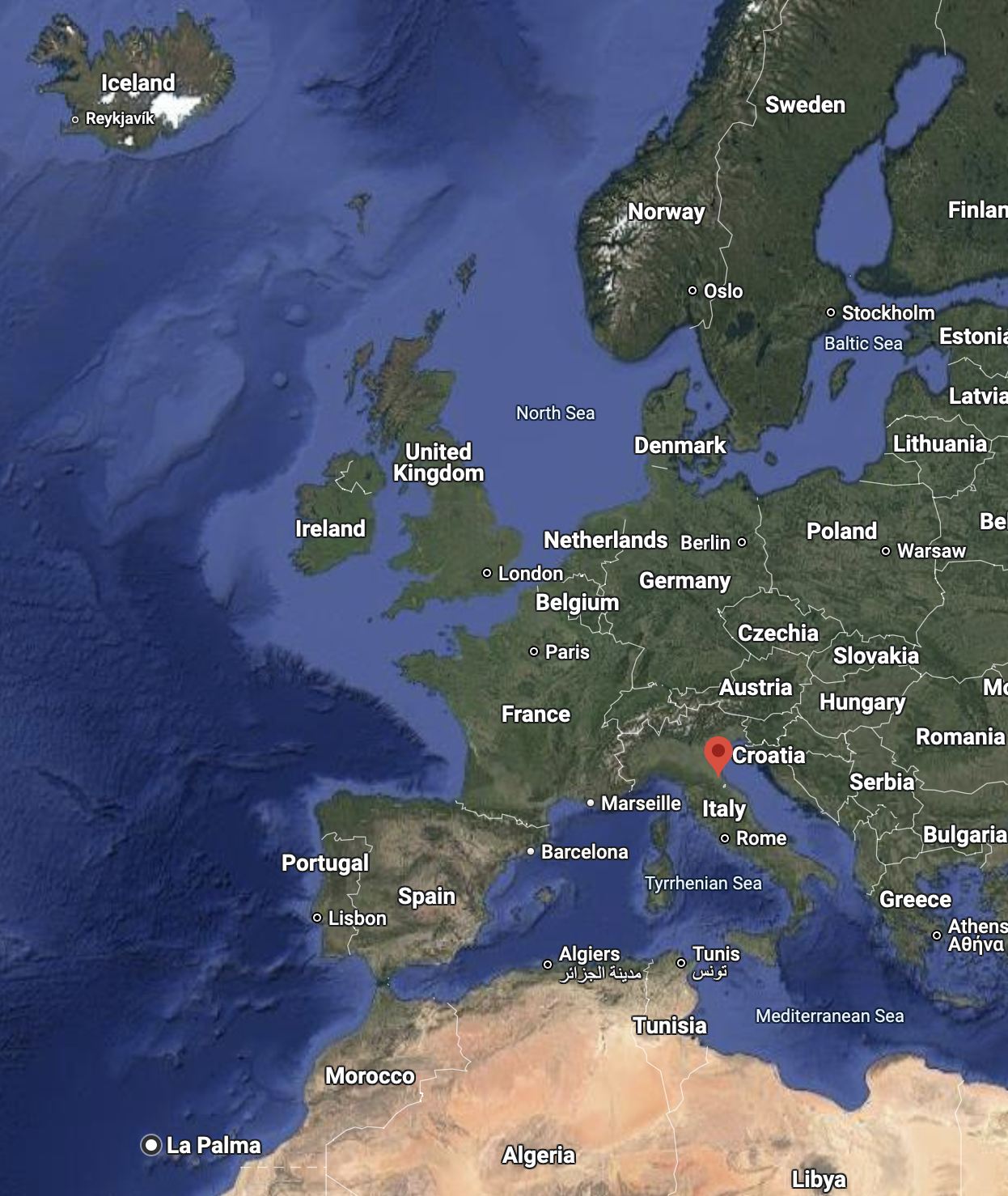 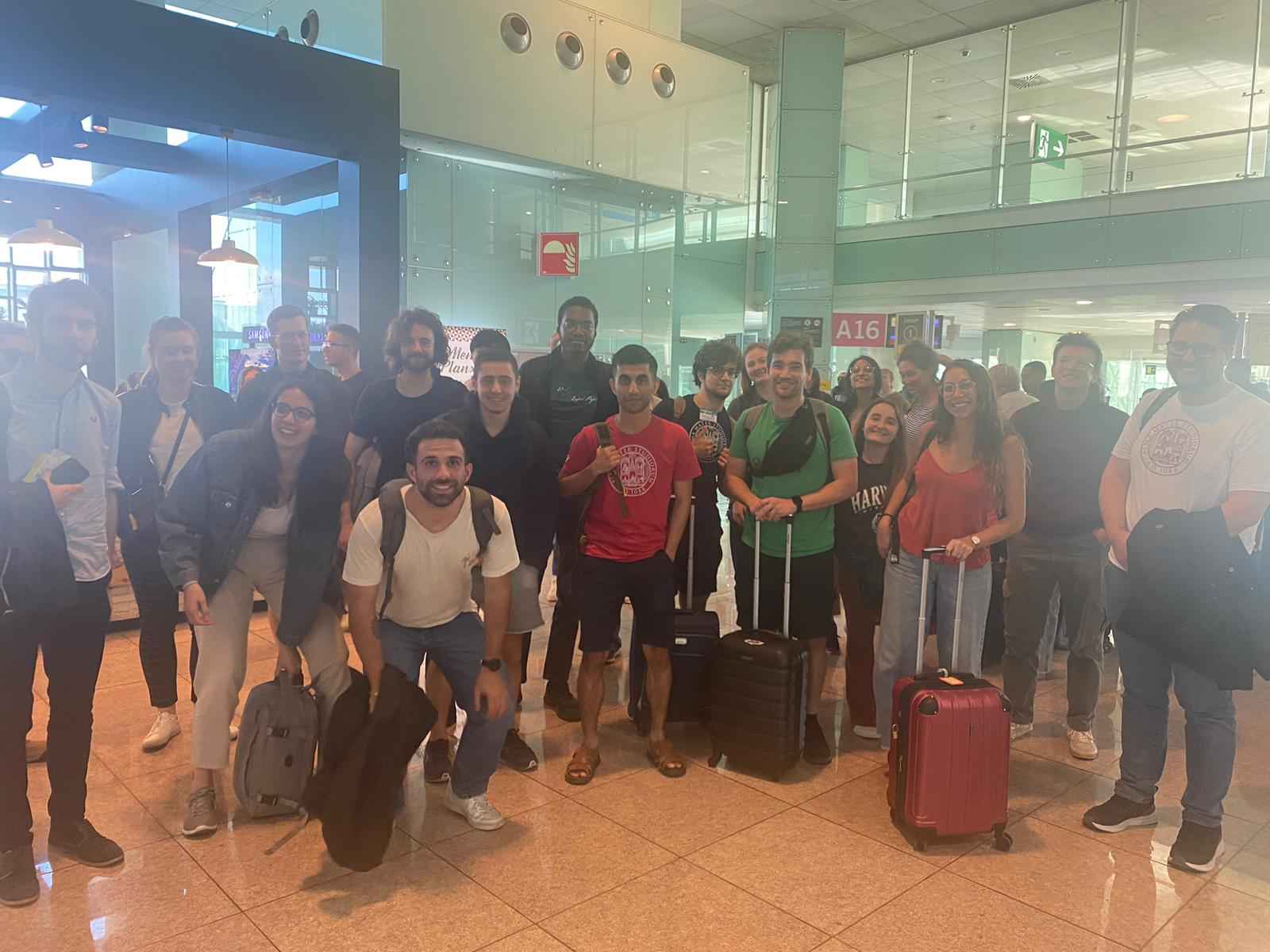 Sanja Lazarević                                                                                                                                                               CTAO-Oz 2024
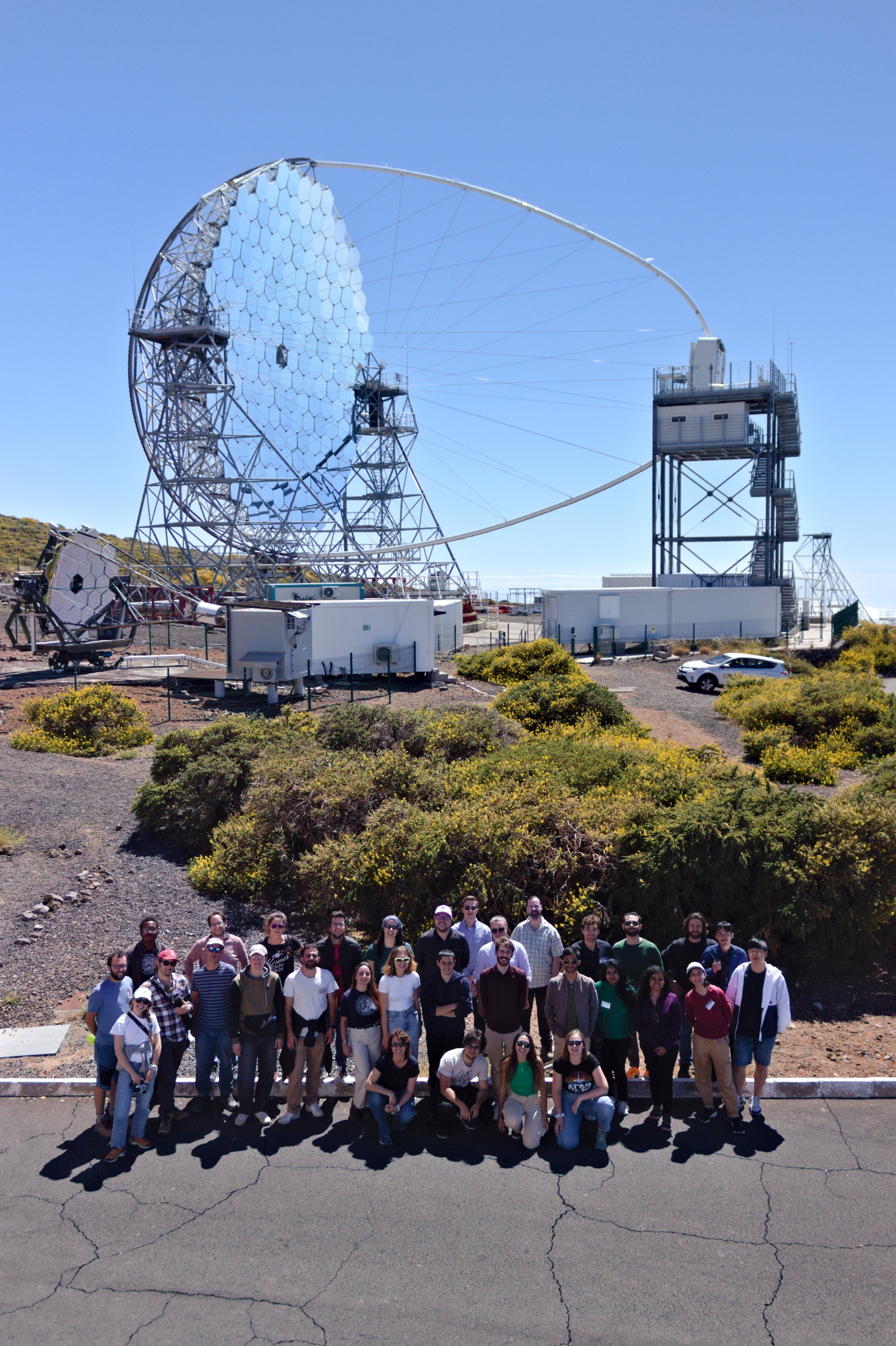 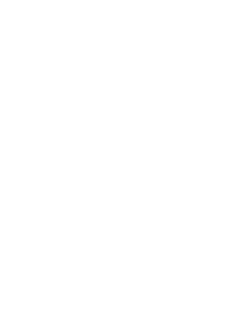 1st CTAO School
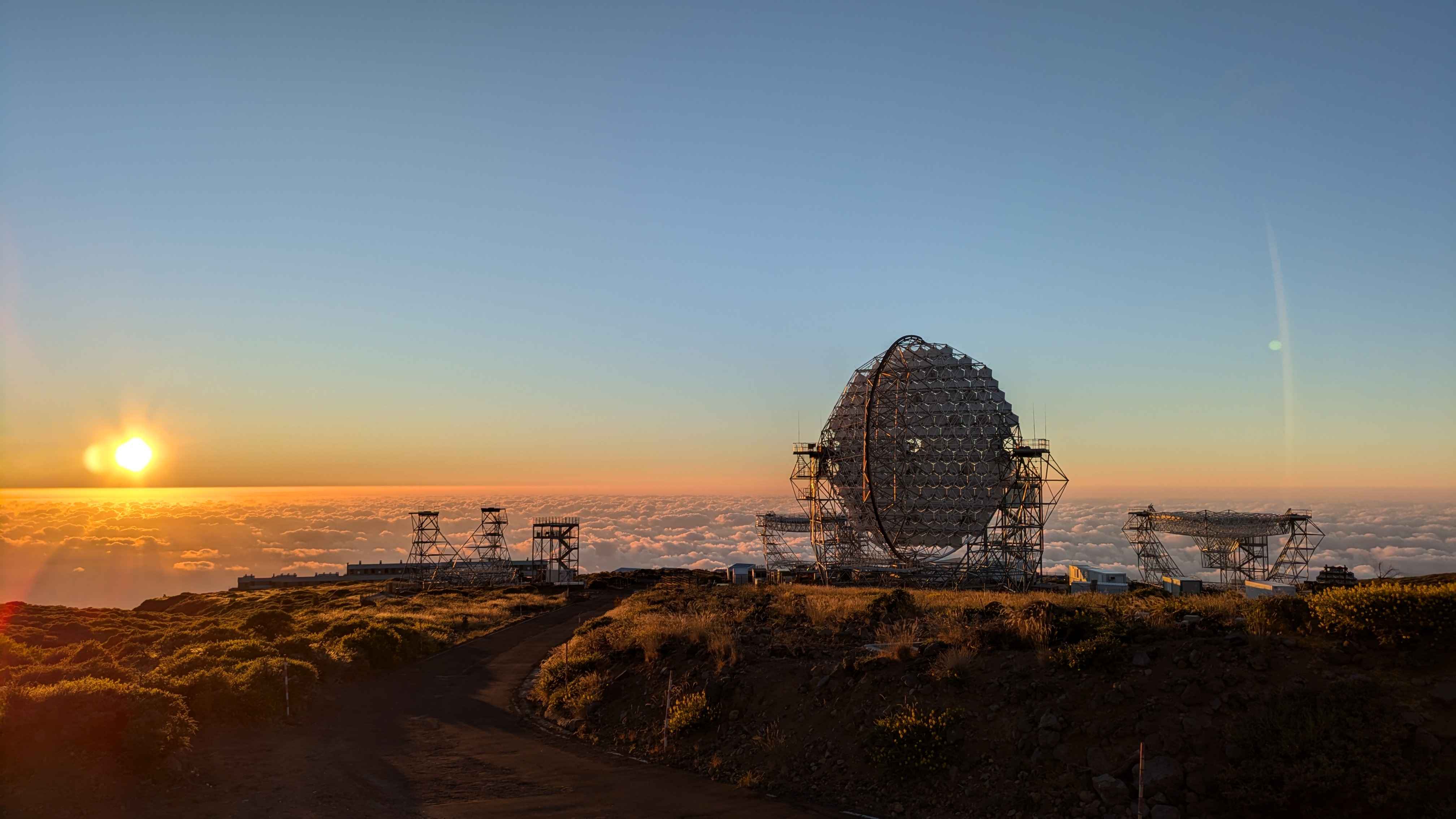 week 2:La Palma (Spain), 22-29 June 2024
Sanja Lazarević                                                                                                                                                               CTAO-Oz 2024
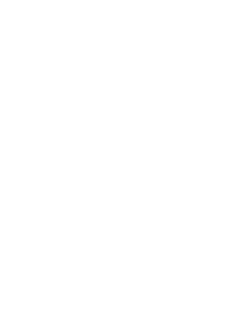 1st CTAO School
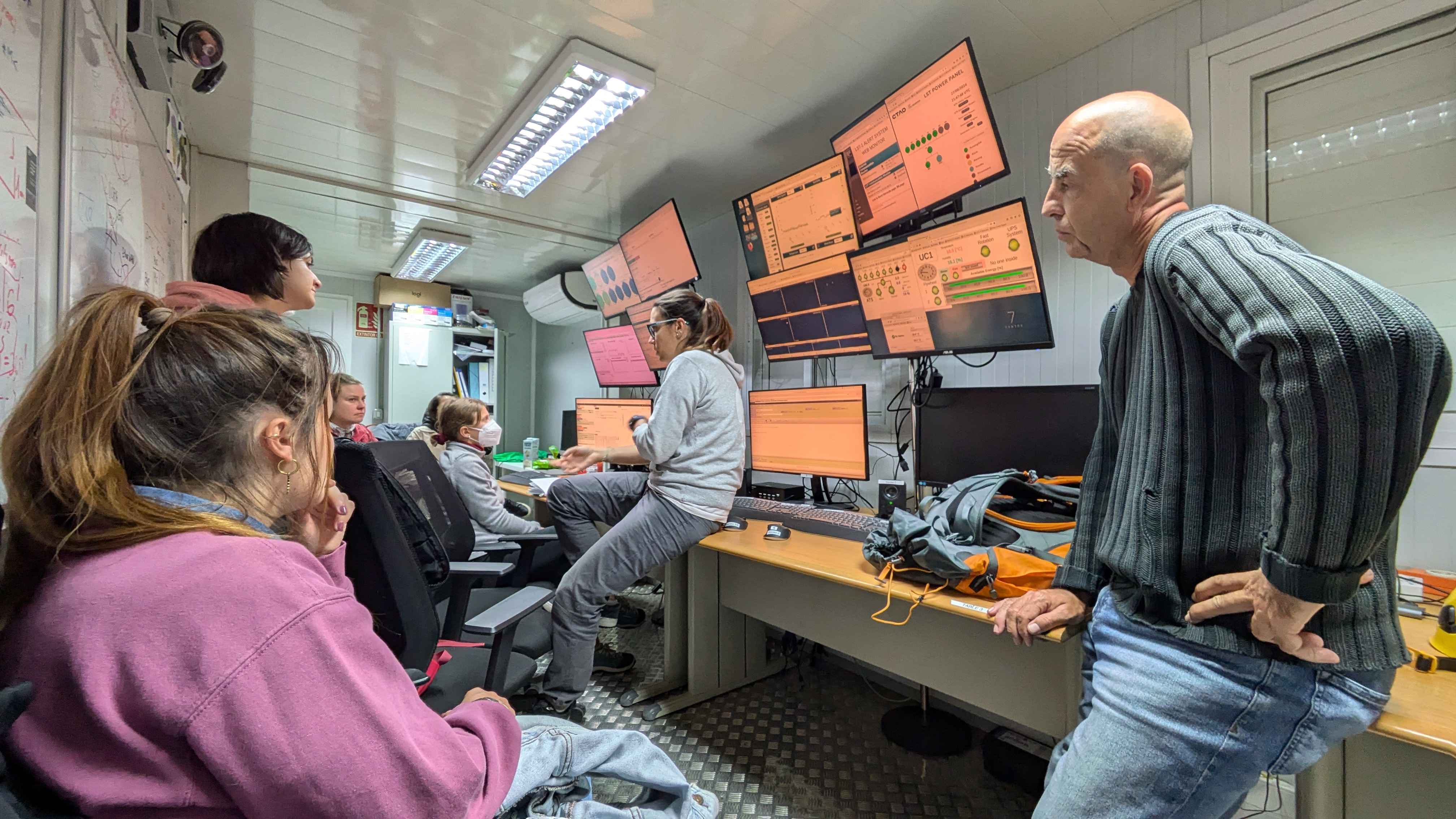 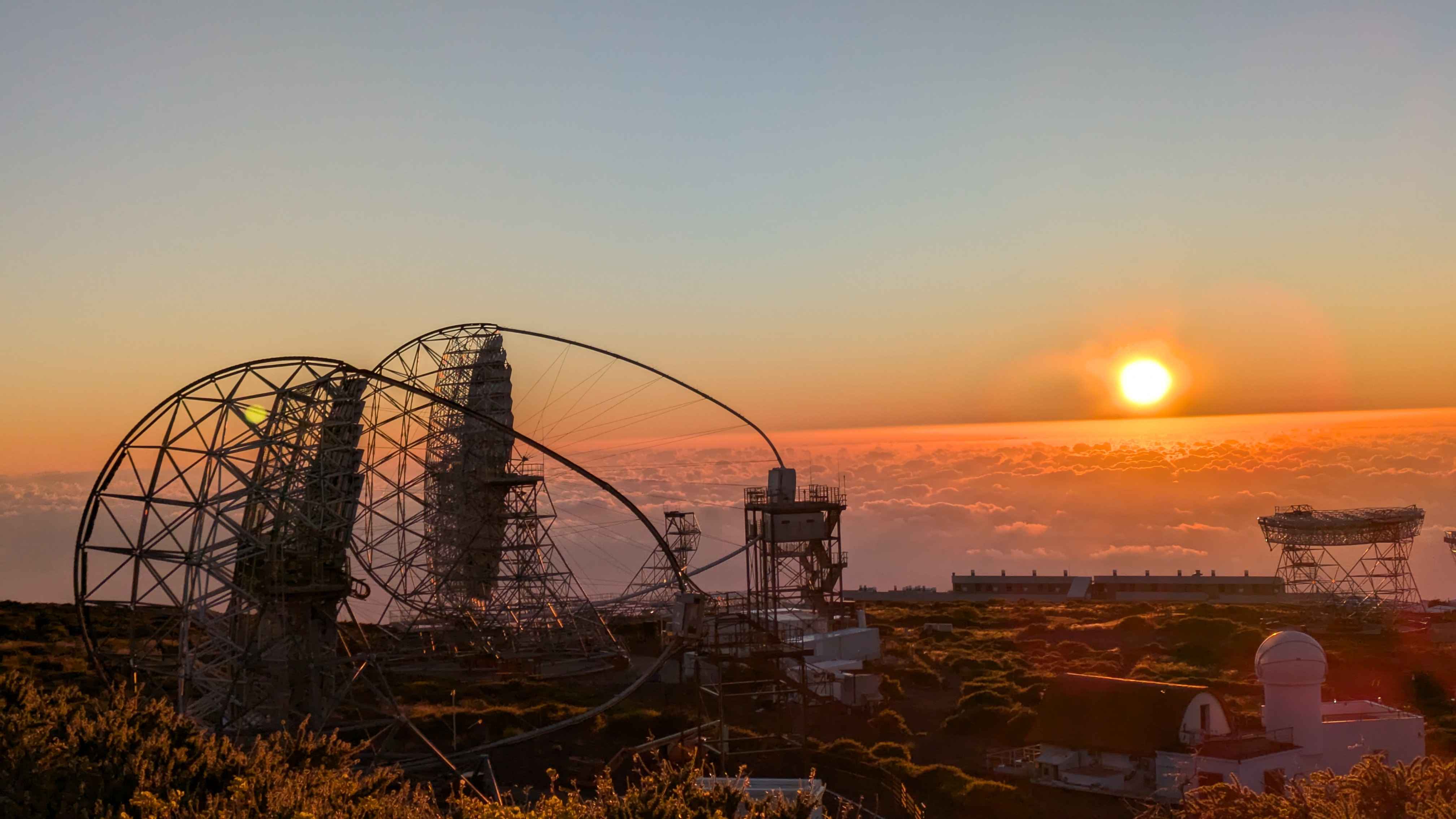 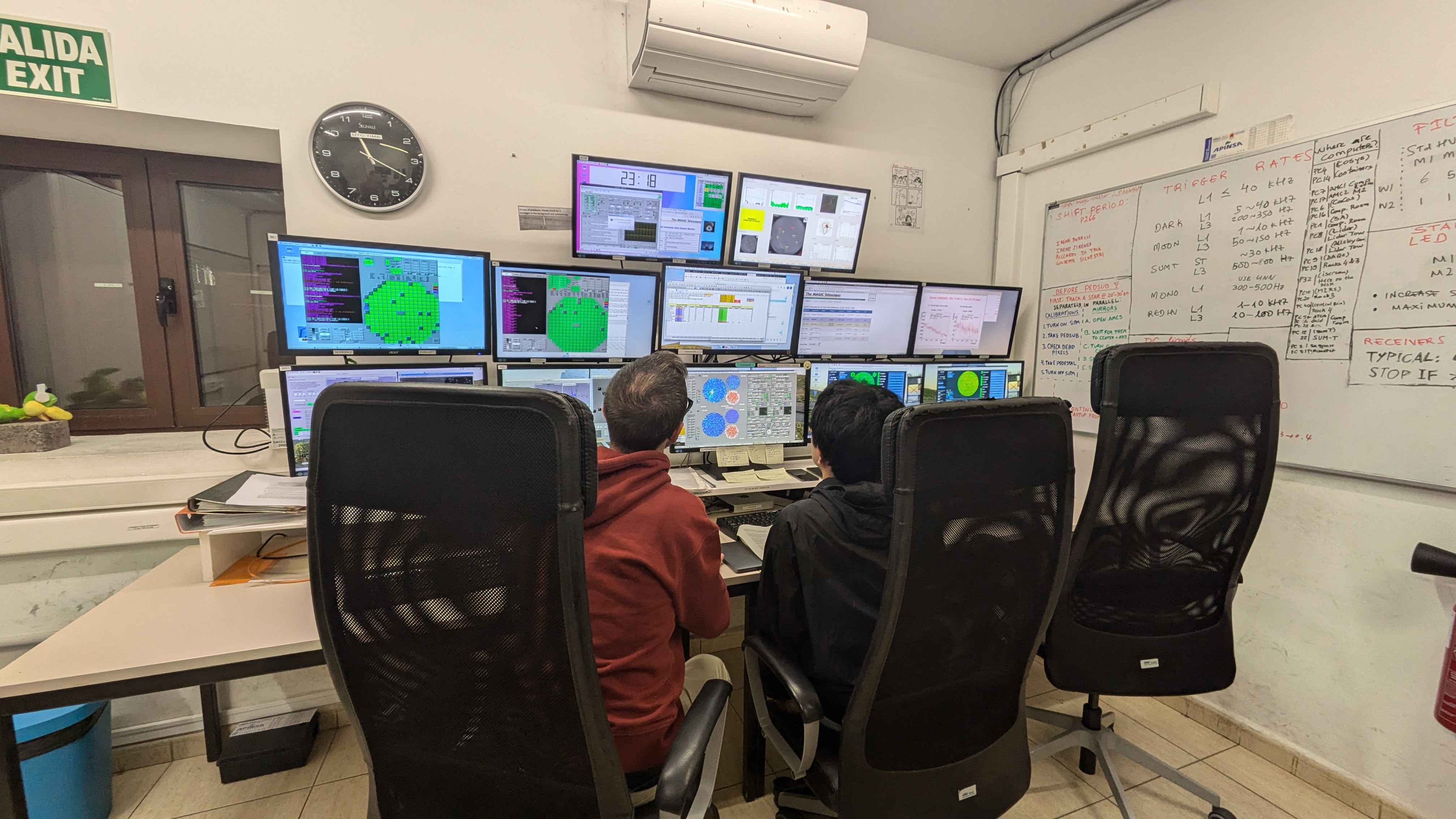 Sanja Lazarević                                                                                                                                                               CTA-Oz 2024
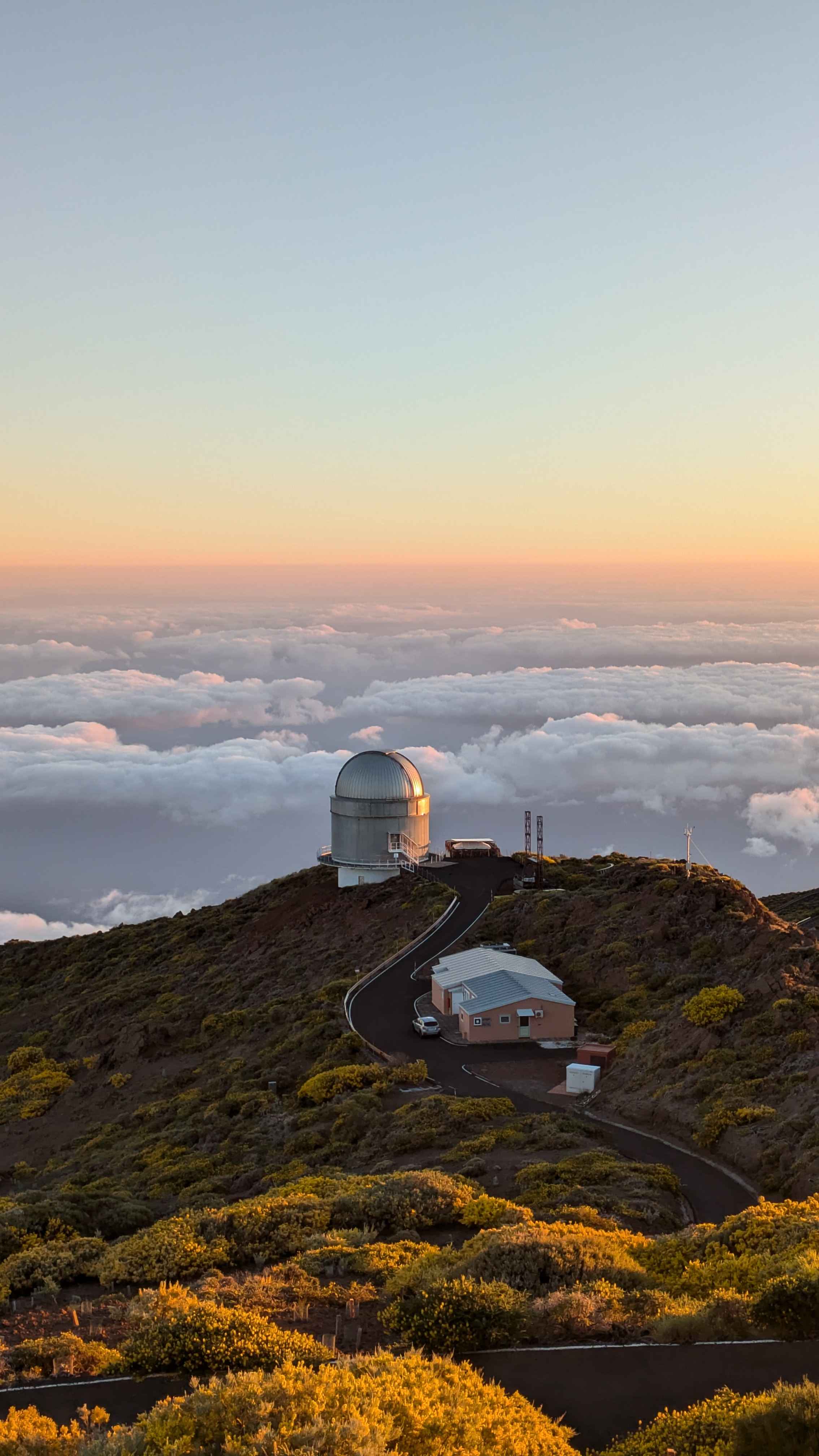 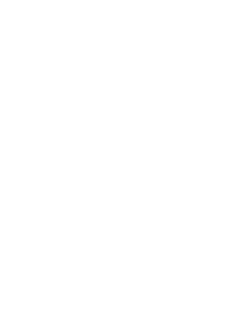 1st CTAO School
Left: Gran Telescopio Canarias (GTC), 10.4mRight: Nordic Optical Telescope (NOT), 2.5m
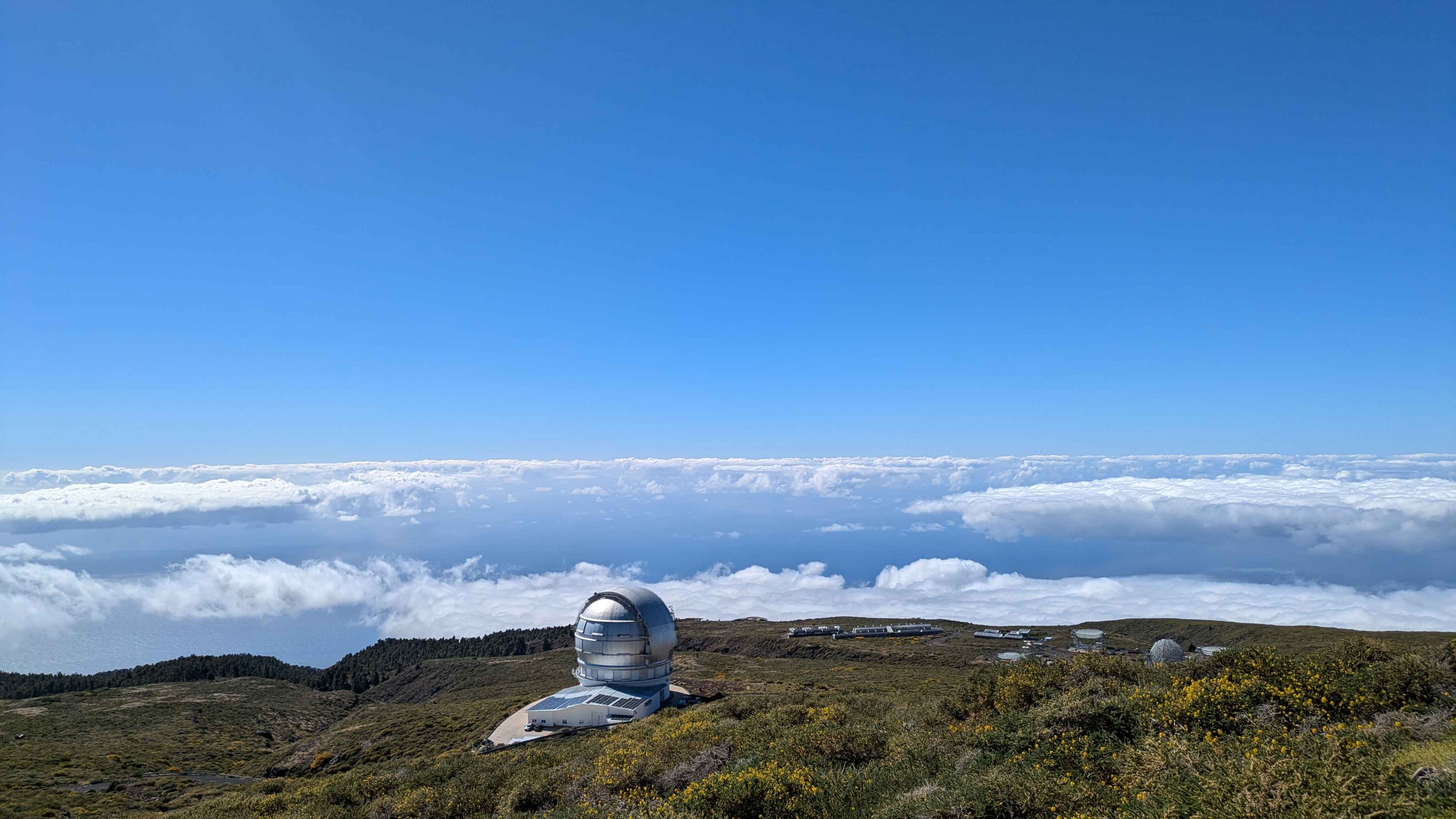 Sanja Lazarević                                                                                                                                                               CTA-Oz 2024
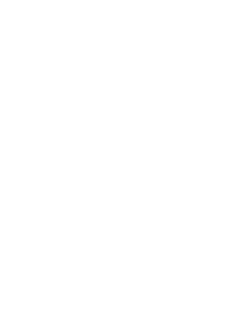 1st CTAO School
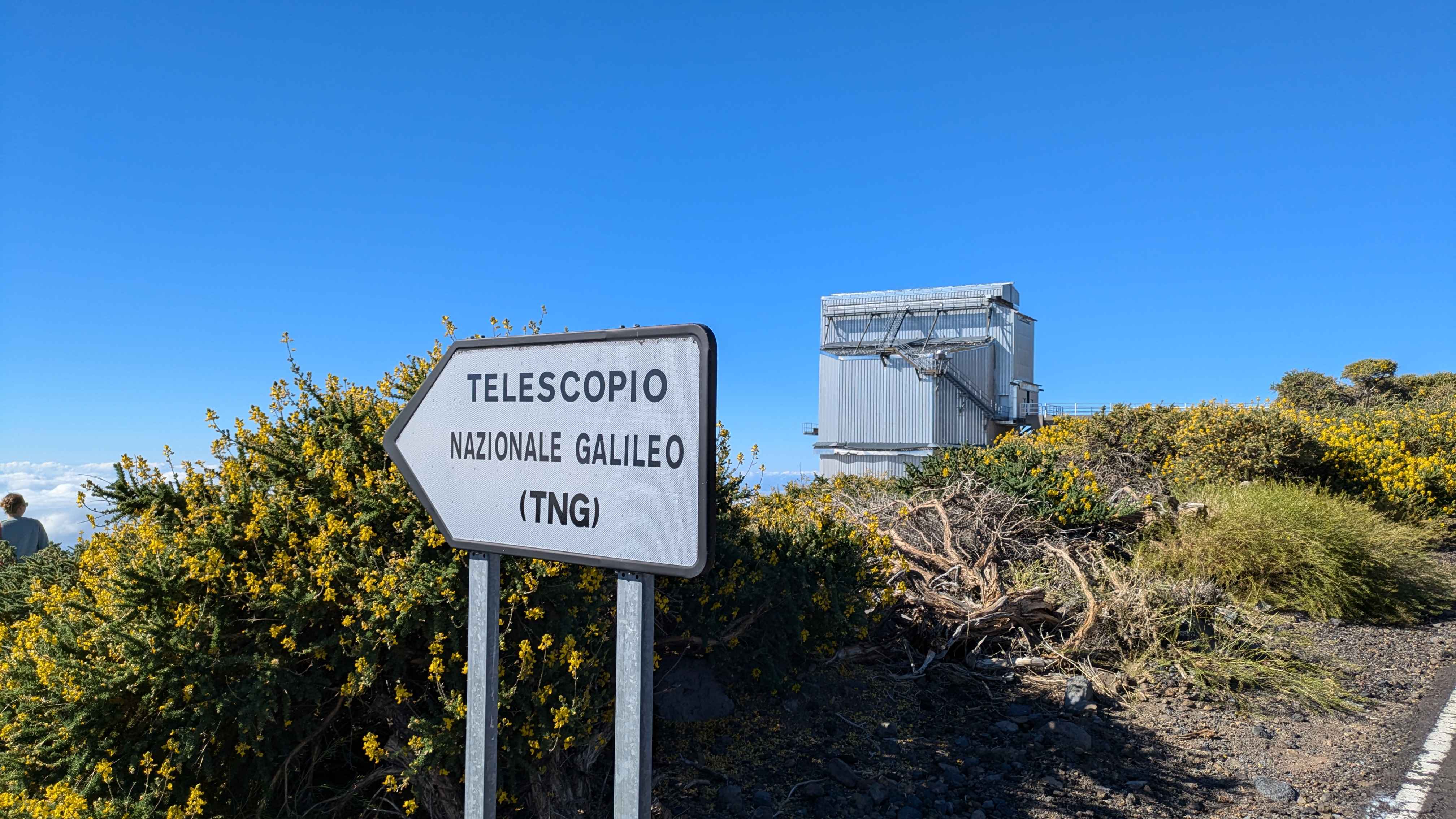 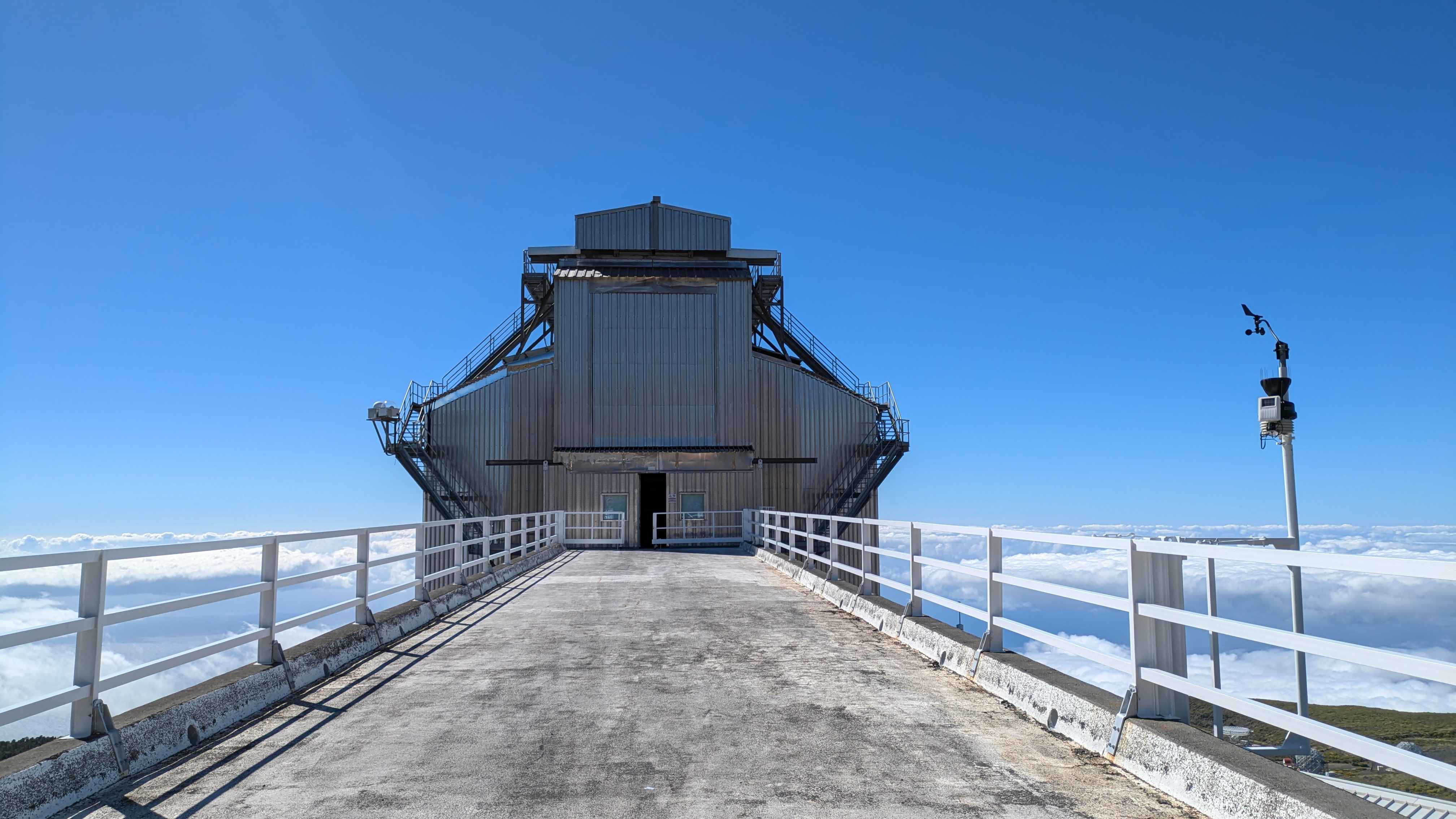 Sanja Lazarević                                                                                                                                                               CTAO-Oz 2024
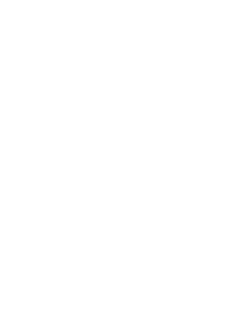 1st CTAO School
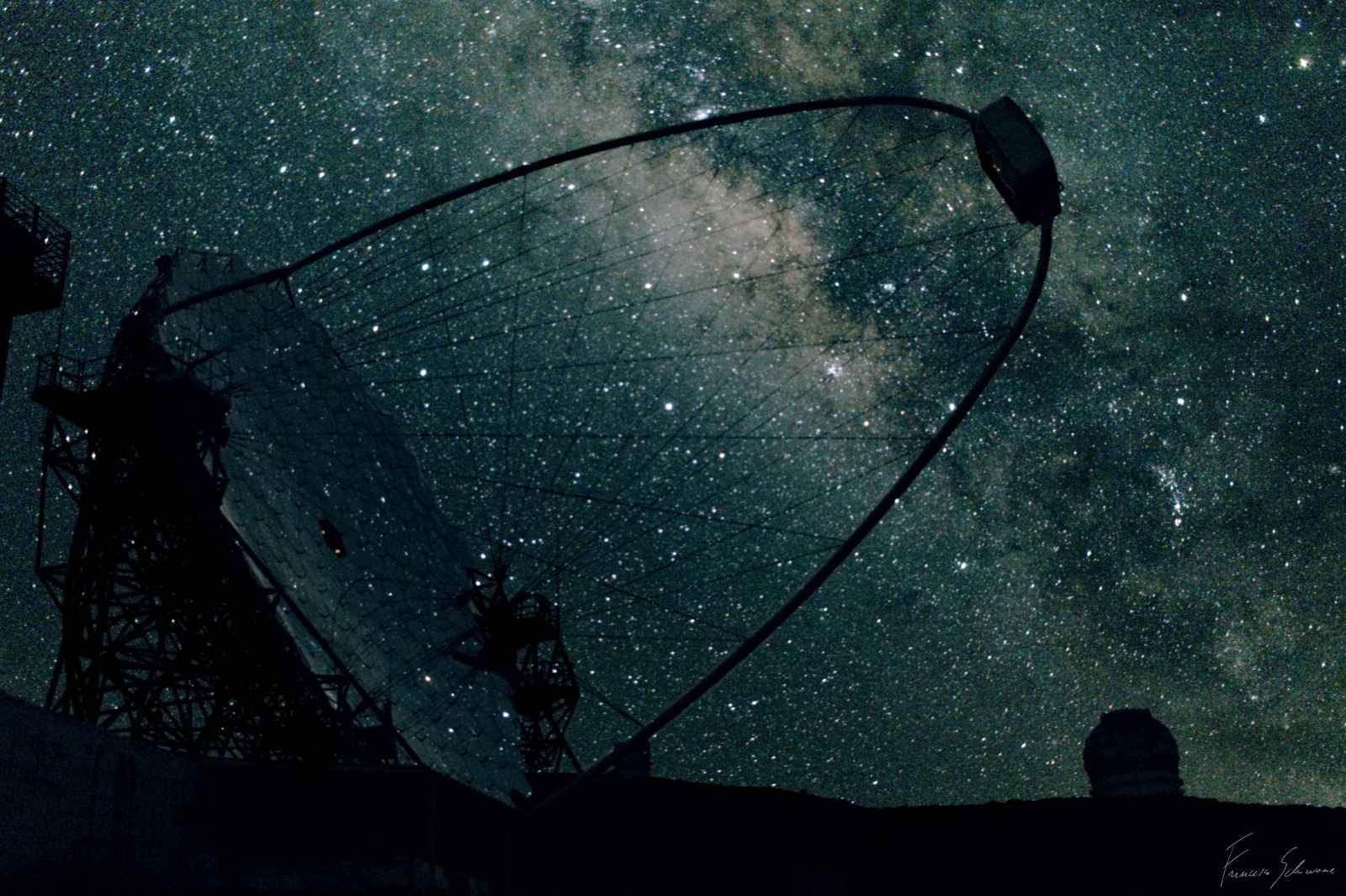 Funding

Week 1: 
CTAO Plus project
University of Bologna

Week 2: 
Spanish Ministry of Science and Innovation
Japanese Institute for Cosmic Rays

Registration Fee
 CTAO – Australia(Thank you!)
Sanja Lazarević                                                                                                                                                               CTAO-Oz 2024
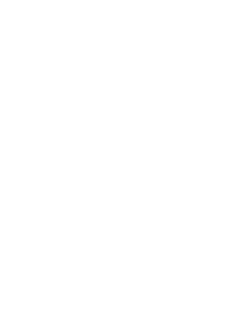 ASKAP EMU Survey
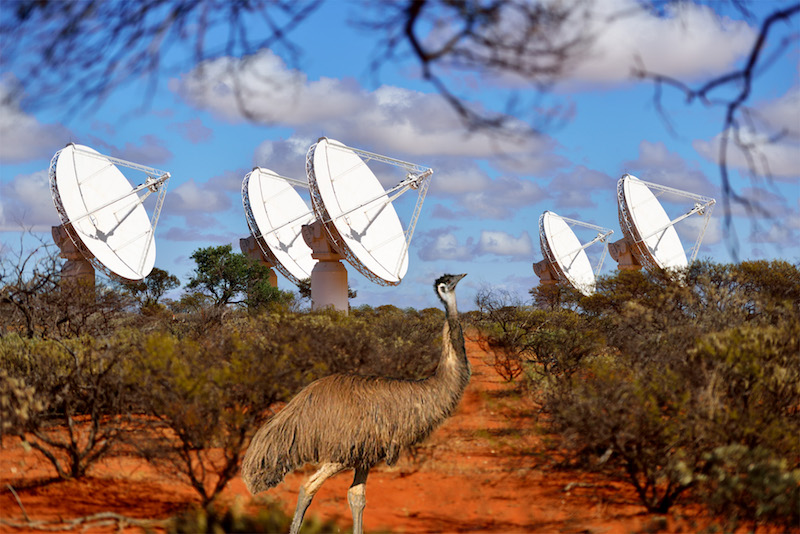 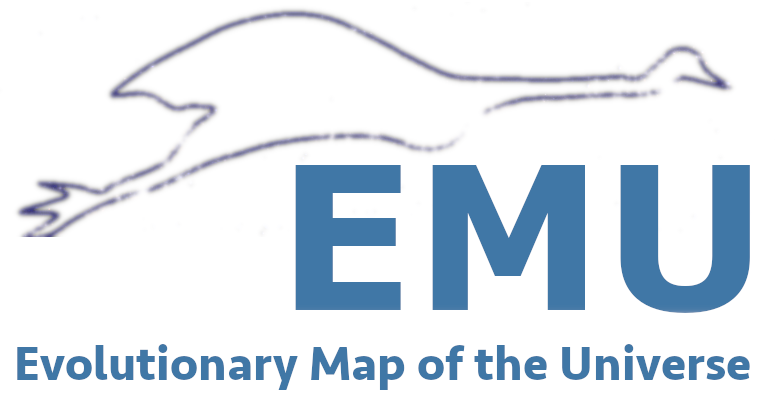 36 stationary antennas
12 m diameter
6 km max baseline
10 h exposure
rms 25 μJy/beam
resolution 15x15 arcsec
Sanja Lazarević                                                                                                                                                               CTAO-Oz 2024
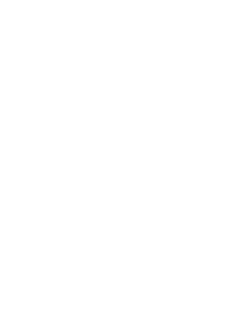 SNR G289.6+5.8
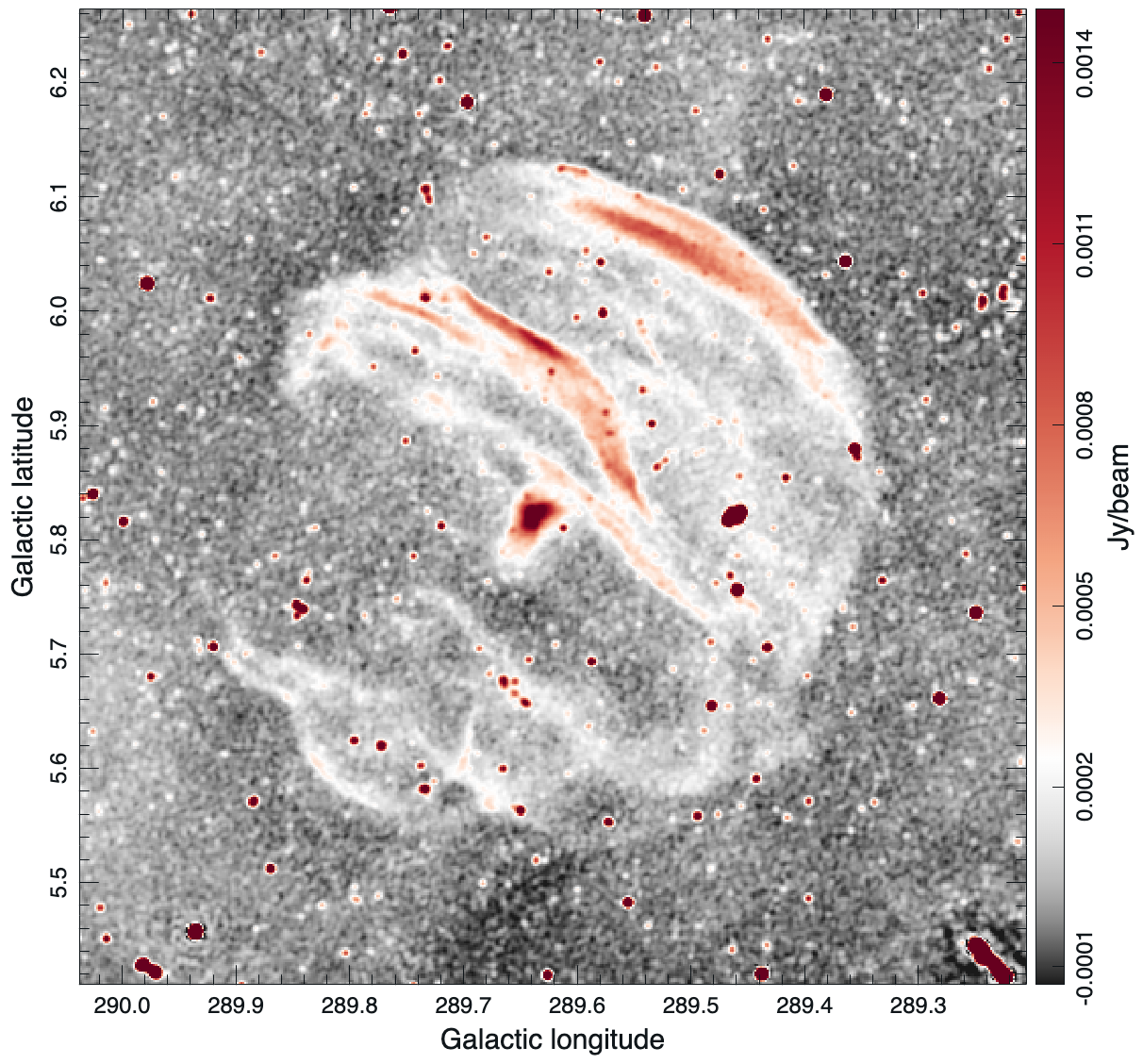 a new high Galactic latitude SNR candidate discovered in the ASKAP EMU survey

SNR identification and verification methods:
Morphology
Diameter: 35 arcmin
Flux density of the central emission:
       46 mJy
EMU 944 MHz: - two EMU fields
      ~ 20h exposure time
Sanja Lazarević                                                                                                                                                               CTAO-Oz 2024
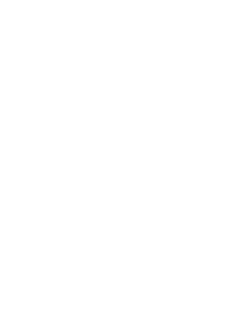 SNR G289.6+5.8
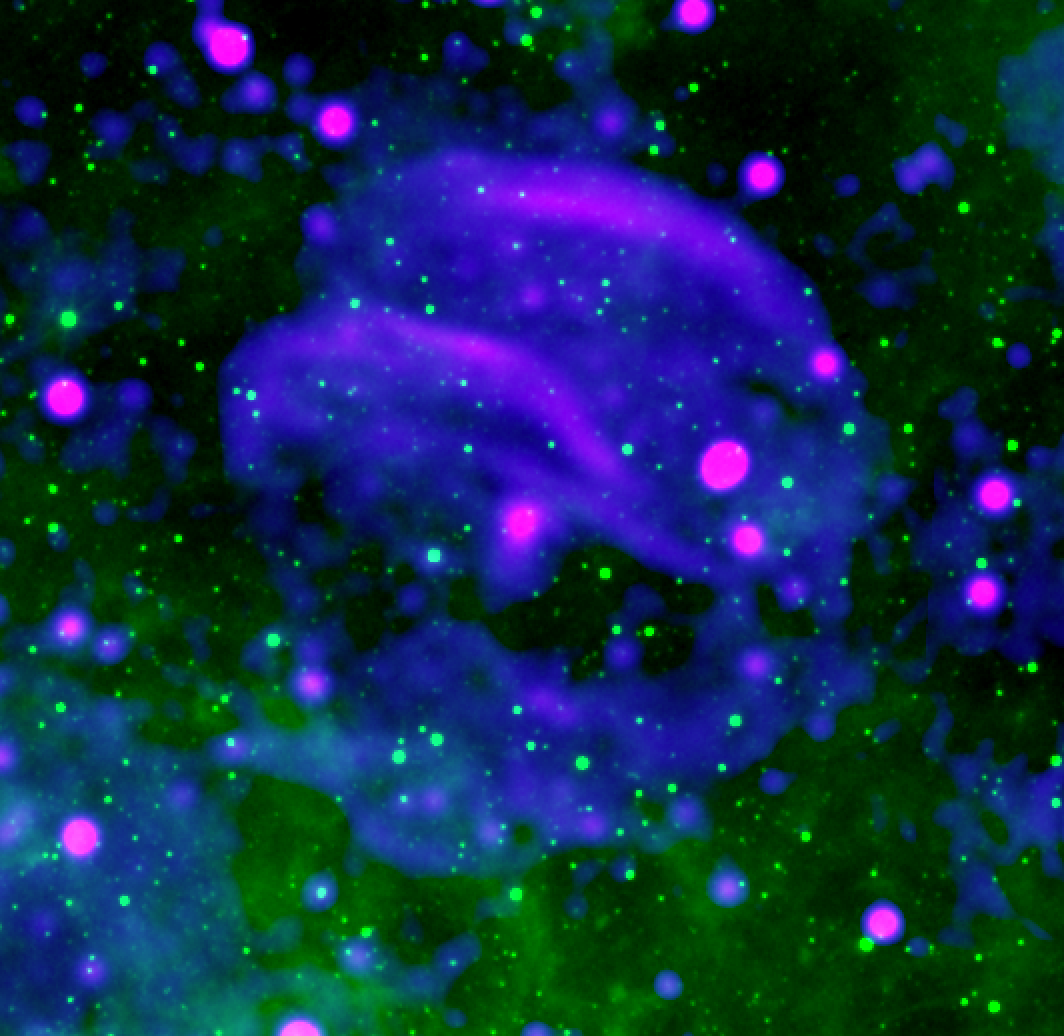 SNR identification and verification methods:
Morphology
Mid-IR counterpart emission
RBG image- EMU 944 MHz (red&blue)- WISE 12 µm (green)
Sanja Lazarević                                                                                                                                                               CTAO-Oz 2024
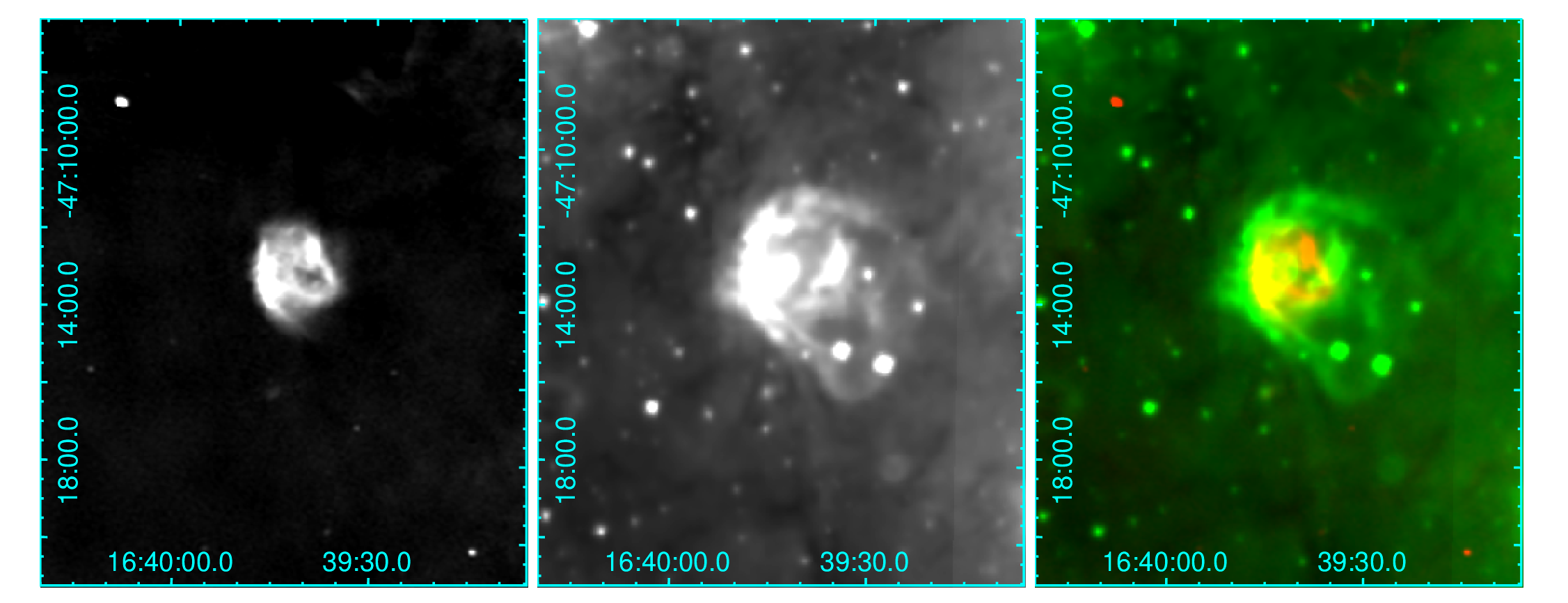 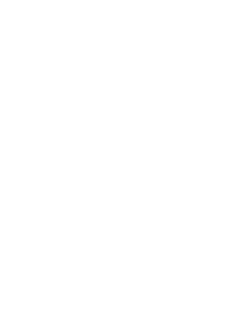 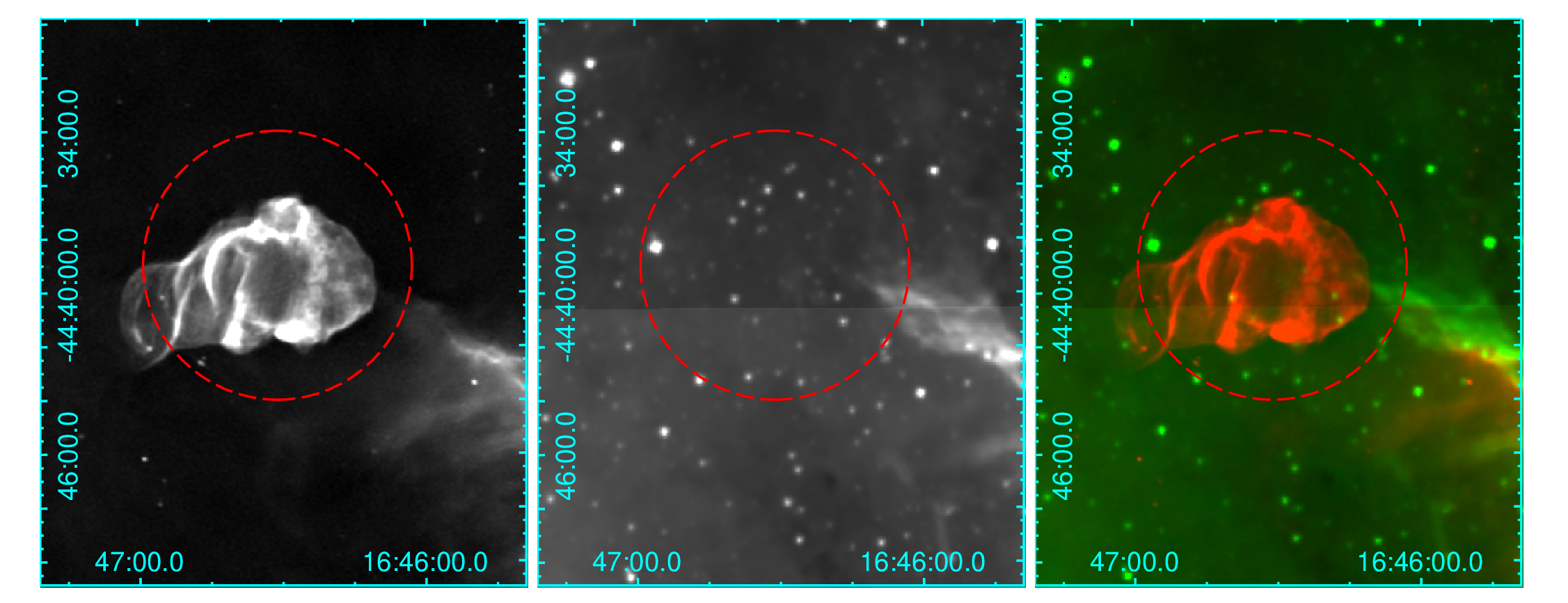 Sanja Lazarević                                                                                                                                                               CTAO-Oz 2024
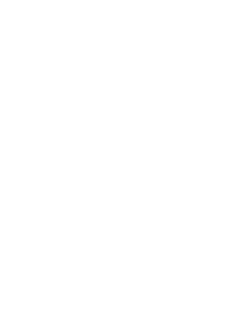 SNR G289.6+5.8
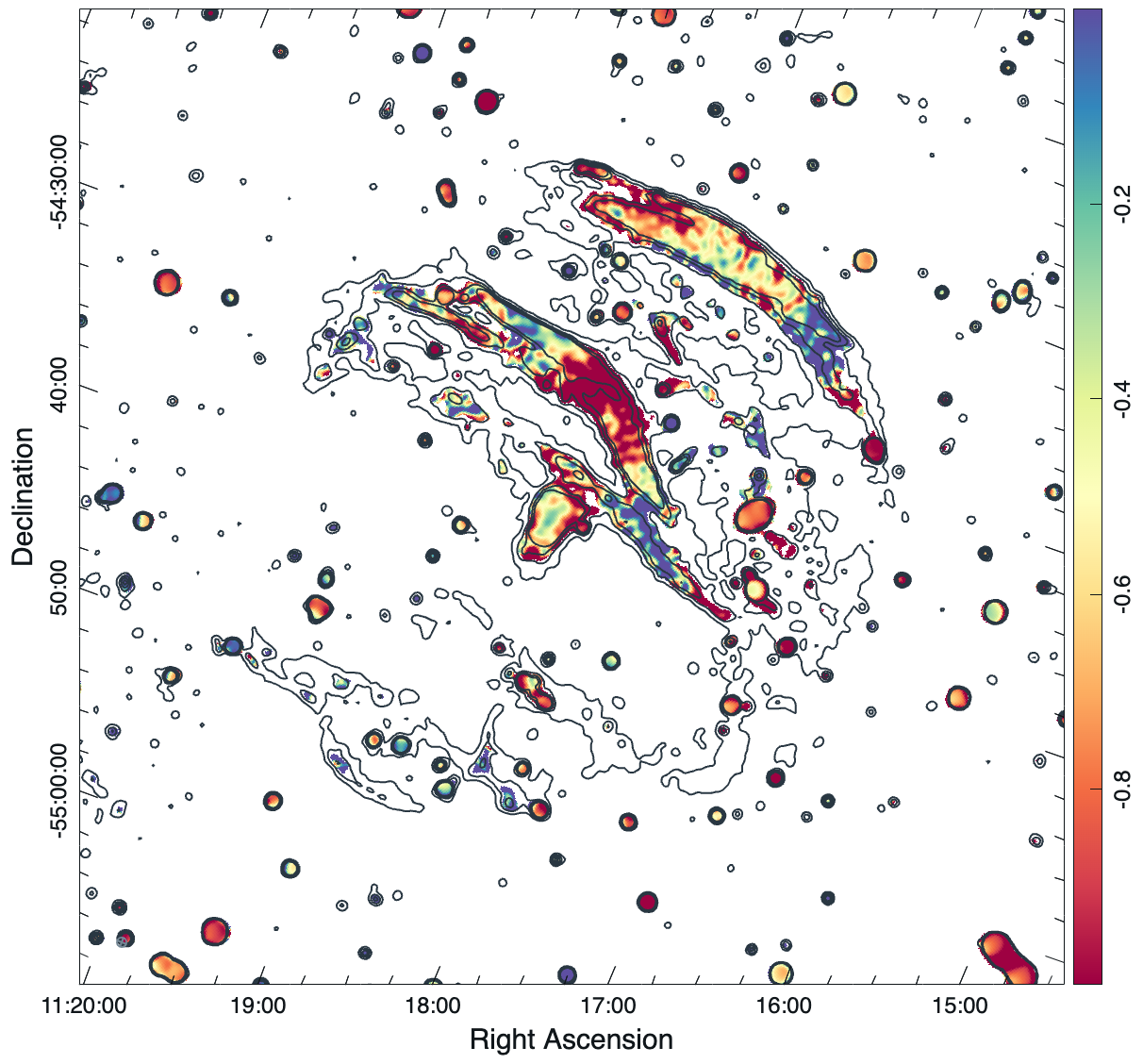 SNR identification and verification methods:
Morphology
Mid-IR counterpart emission
Spectral index 

Overall shell spectral index: -0.5
Central emission: -0.3
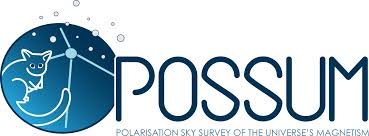 In-band spectra index map - POSSUM 288 1-MHz channels cube 
      - 4 images, each image 72 channels
Sanja Lazarević                                                                                                                                                               CTAO-Oz 2024
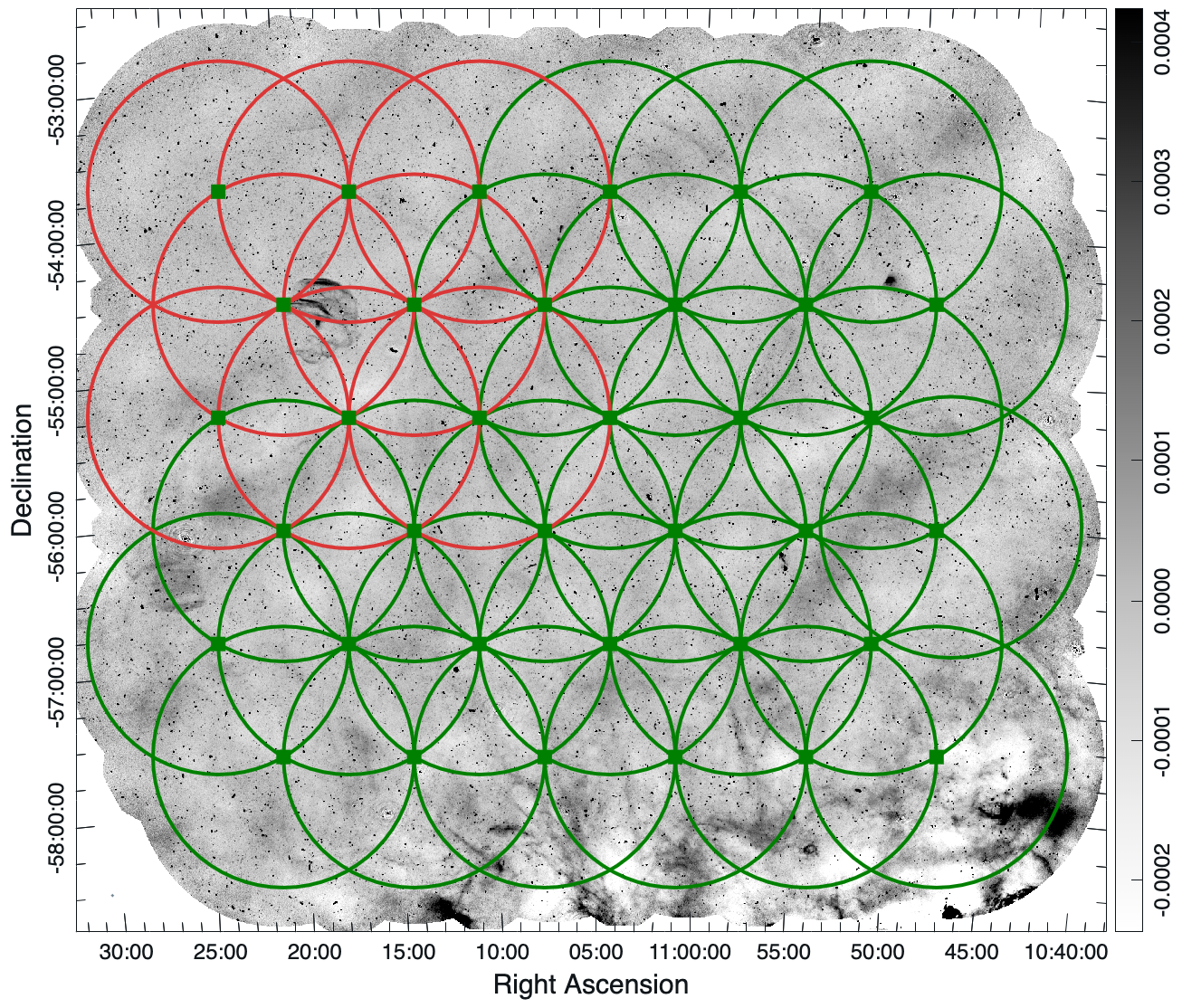 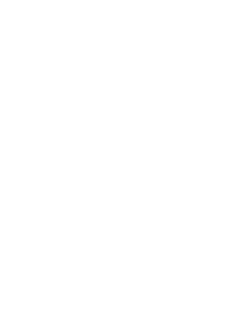 Sanja Lazarević                                                                                                                                                               CTAO-Oz 2024
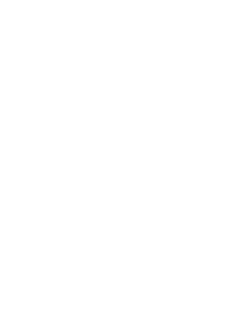 SNR G289.6+5.8
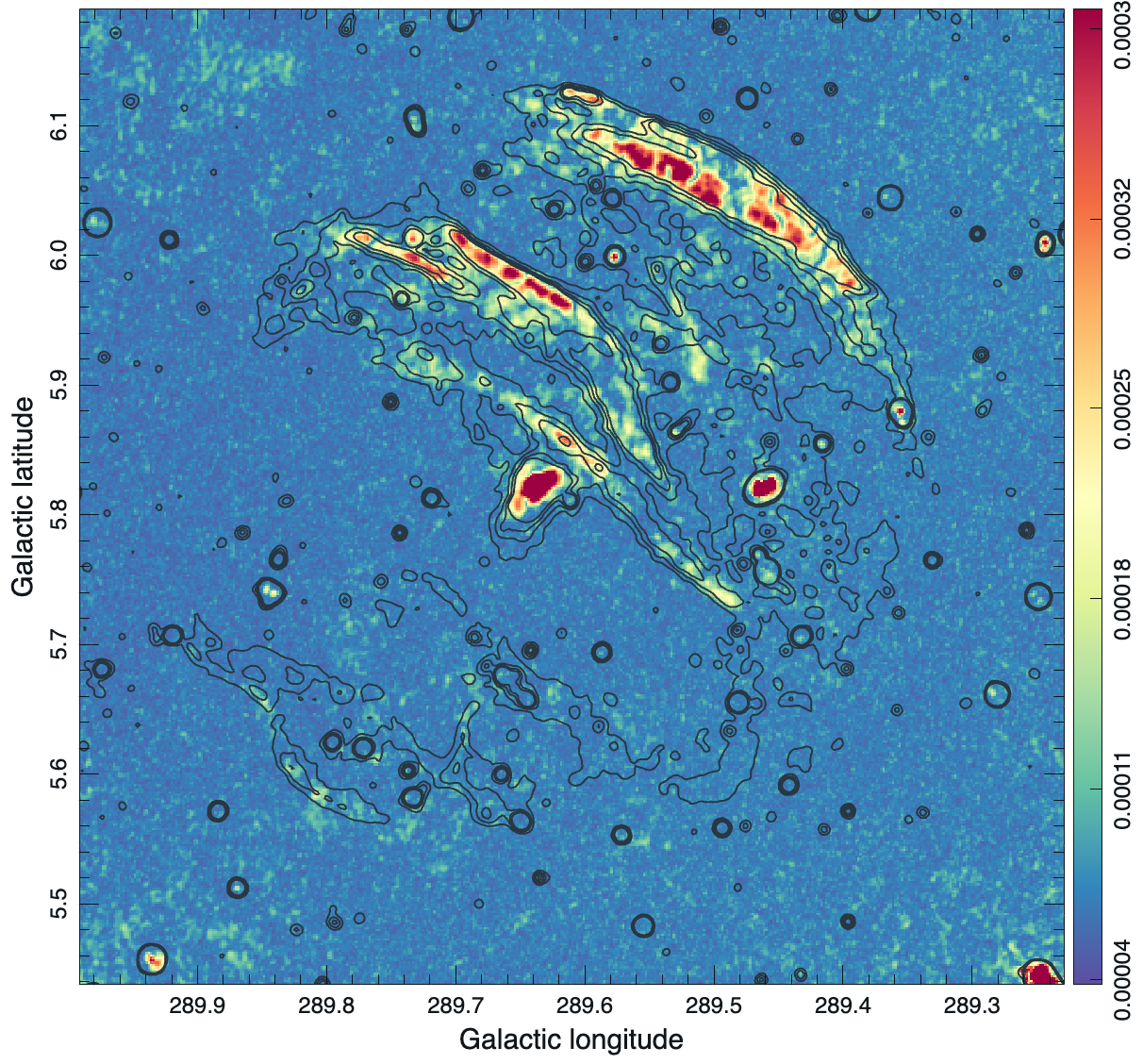 SNR identification and verification methods:
Morphology
Mid-IR counterpart emission
Spectral index 
Polarisation
Polarisation Intensity map - POSSUM Q and U cubes
Sanja Lazarević                                                                                                                                                               CTAO-Oz 2024
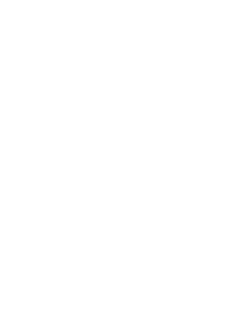 SNR G289.6+5.8
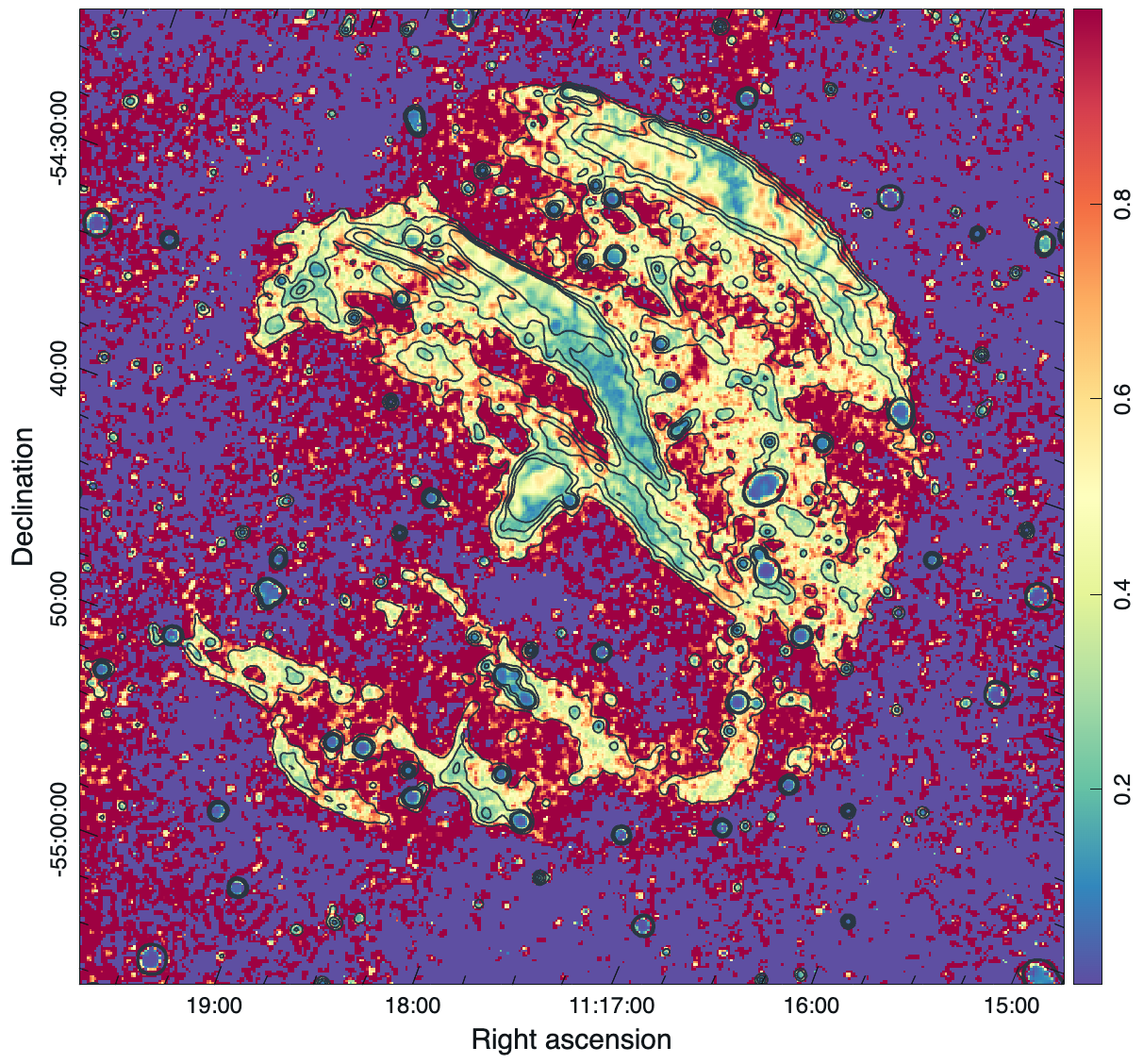 SNR identification and verification methods:
Morphology
Mid-IR counterpart emission
Spectral index 
Polarisation
Shell: ~20%
Central emission: ~30%
Fractional Polarisation map  - FP = PI / I
Sanja Lazarević                                                                                                                                                               CTAO-Oz 2024
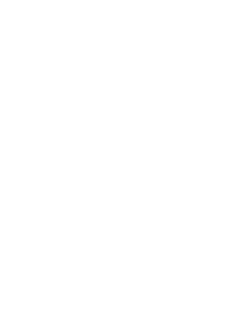 SNR G289.6+5.8
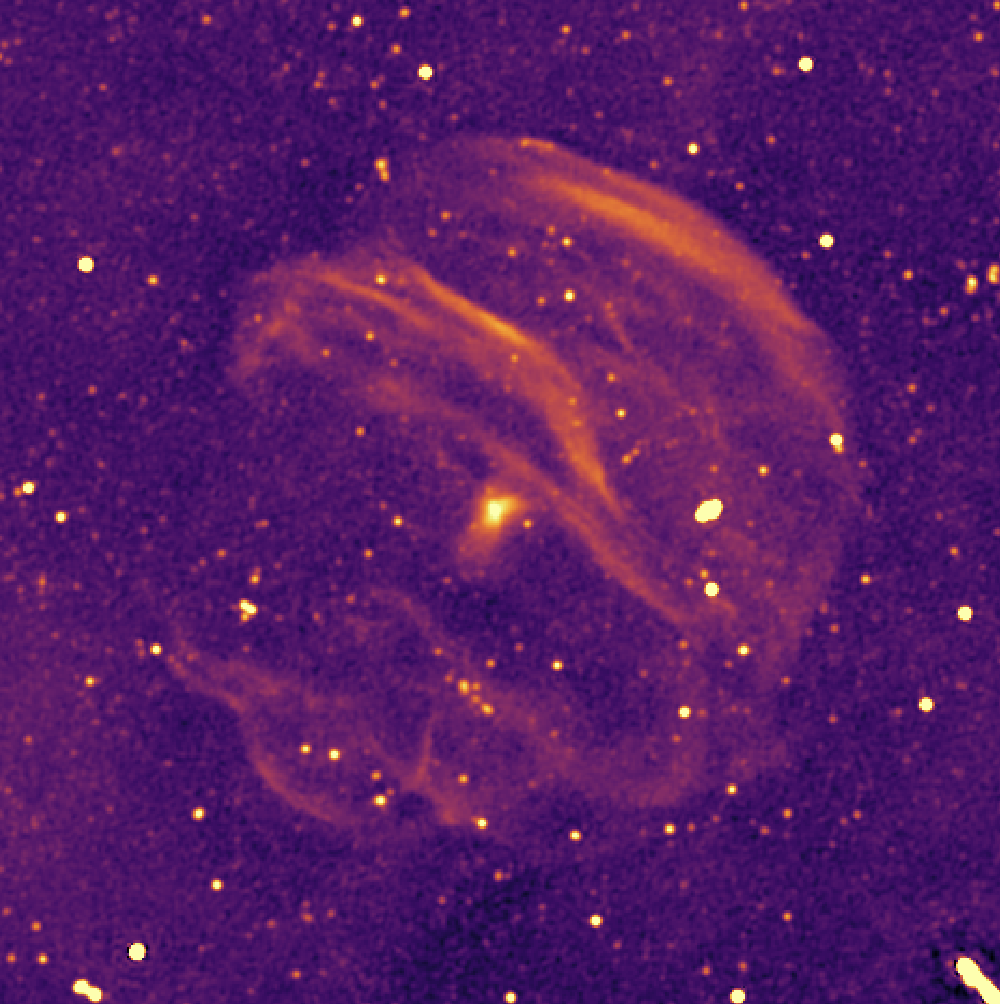 SNR identification and verification methods:
Morphology
Mid-IR counterpart emission
Spectral index 
Polarisation
Other possible counterparts
EMU 944 MHz: - high-resolution image, 8’ x 8’
Sanja Lazarević                                                                                                                                                               CTAO-Oz 2024
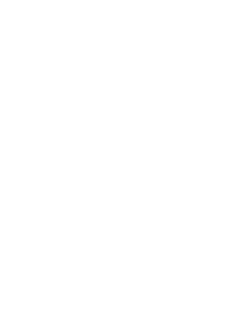 SNR G289.6+5.8
Left: EMU 944 MHz
Middle: EMU, high-resolution, 8’ x 8’, image
Right: SWIFT XRT
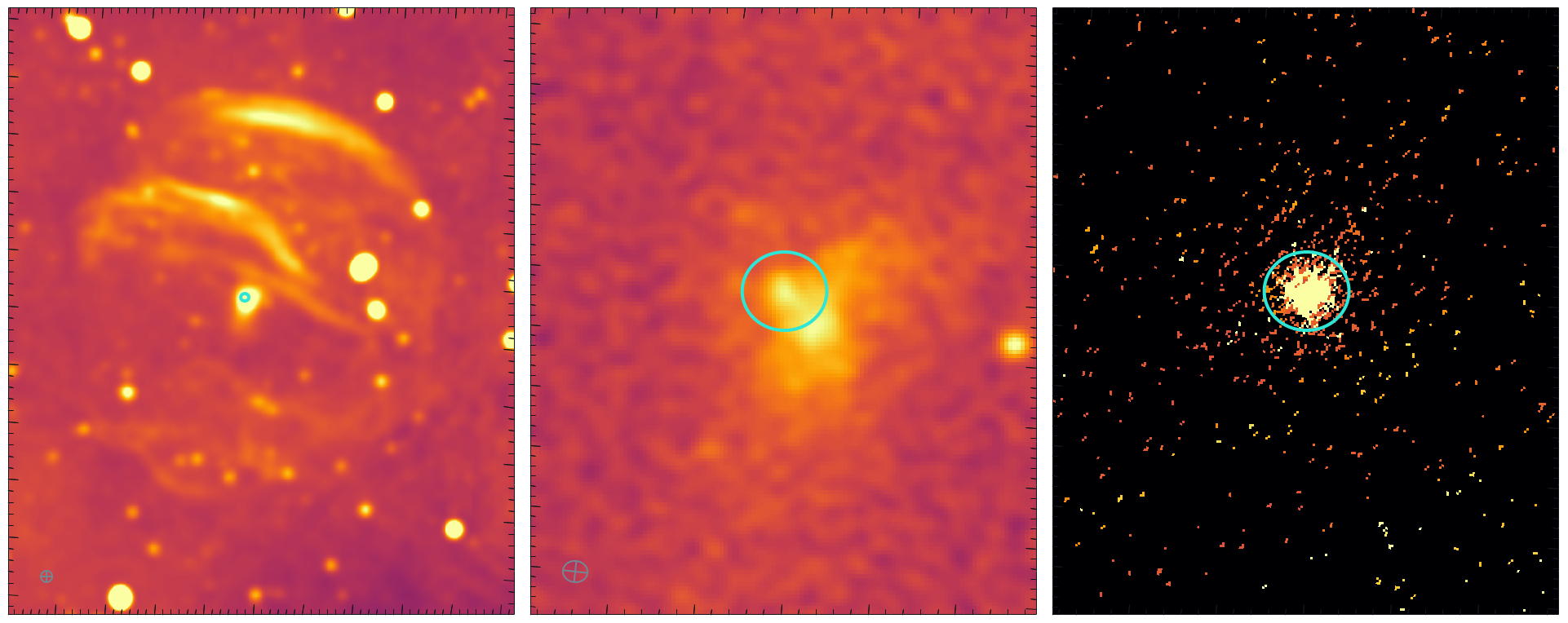 Sanja Lazarević                                                                                                                                                               CTAO-Oz 2024
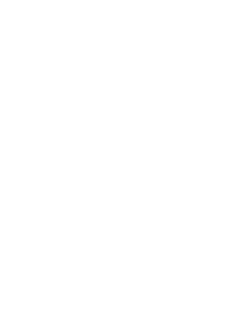 SNR G289.6+5.8
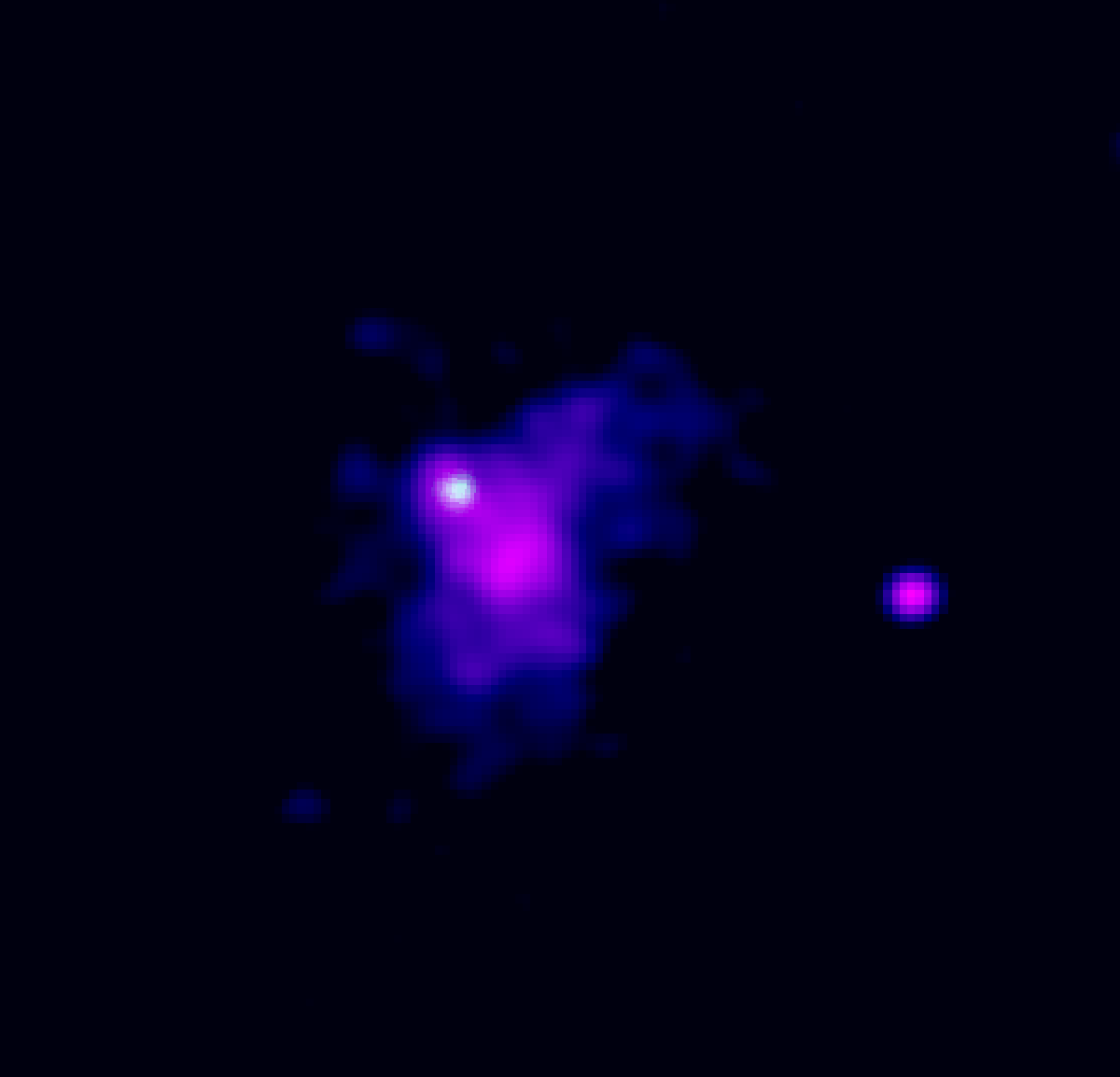 SWIFT - LMXB
Gaia distance: 266 pc
SNR physical size 2.6 pc
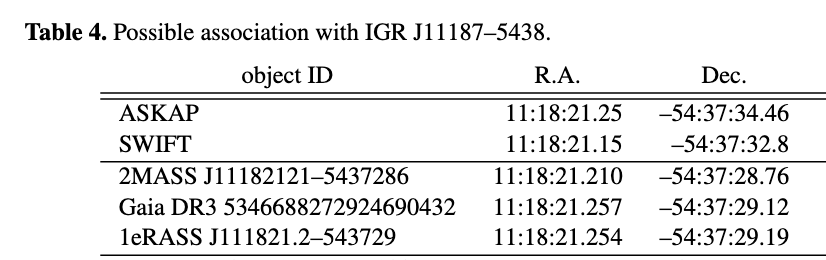 RGB image, zoom-in to central emission:- EMU (red&blue)- SWIFT (green)
Sanja Lazarević                                                                                                                                                               CTAO-Oz 2024
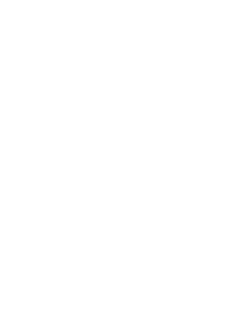 SNR G289.6+5.8
SWIFT - LMXB
Gaia distance: 266 pc
SNR physical size 2.6 pc
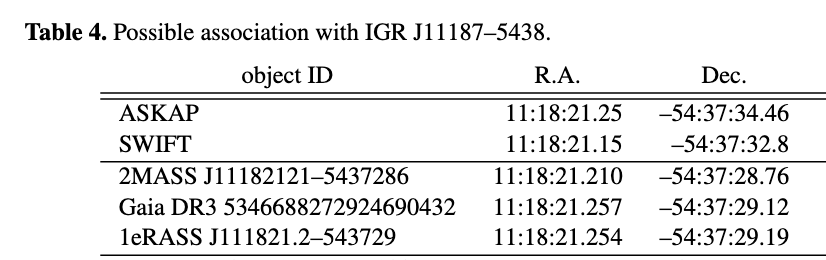 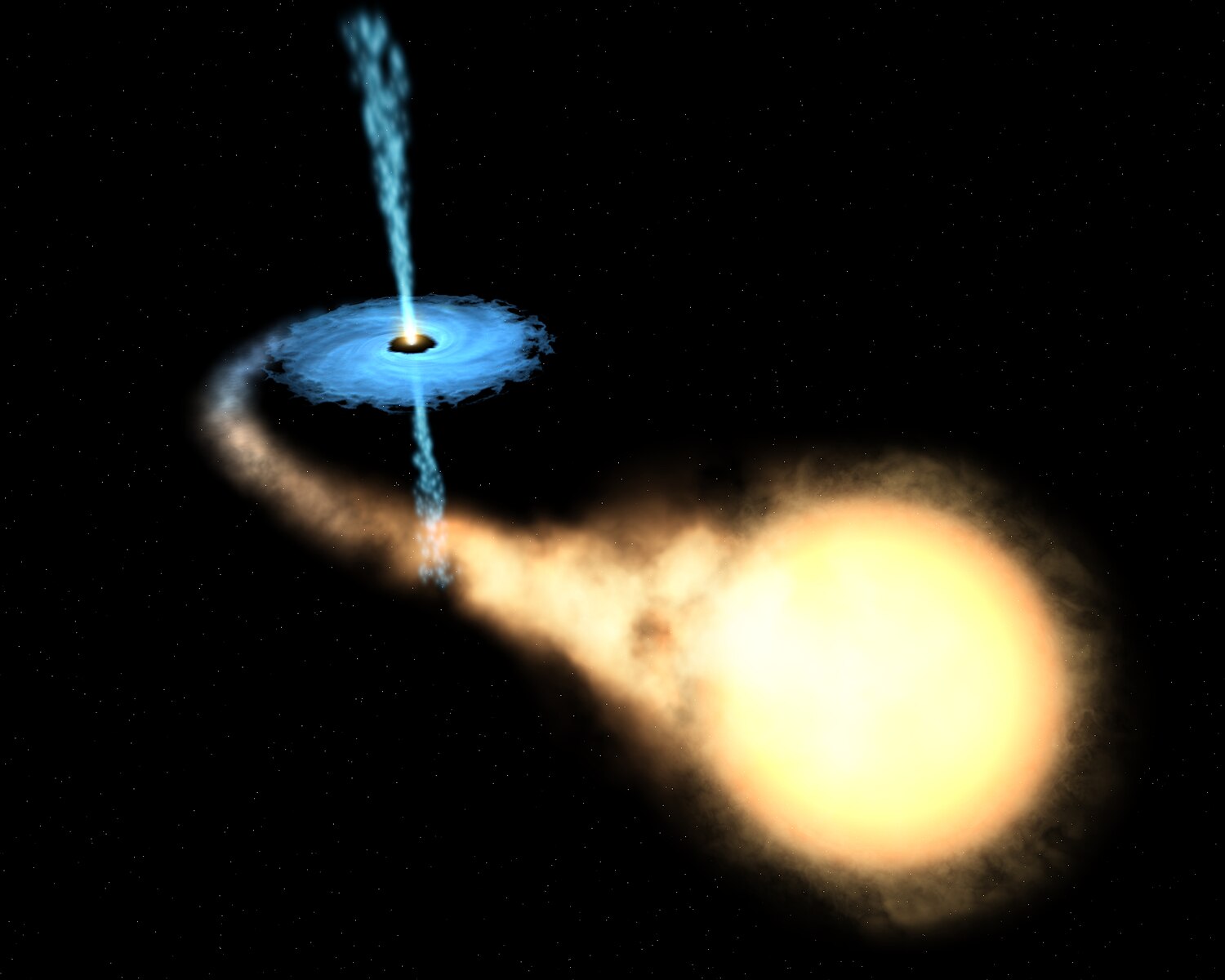 Artistic impression of an XRB
- Companion star overflows its Roche lobe
Sanja Lazarević                                                                                                                                                               CTAO-Oz 2024
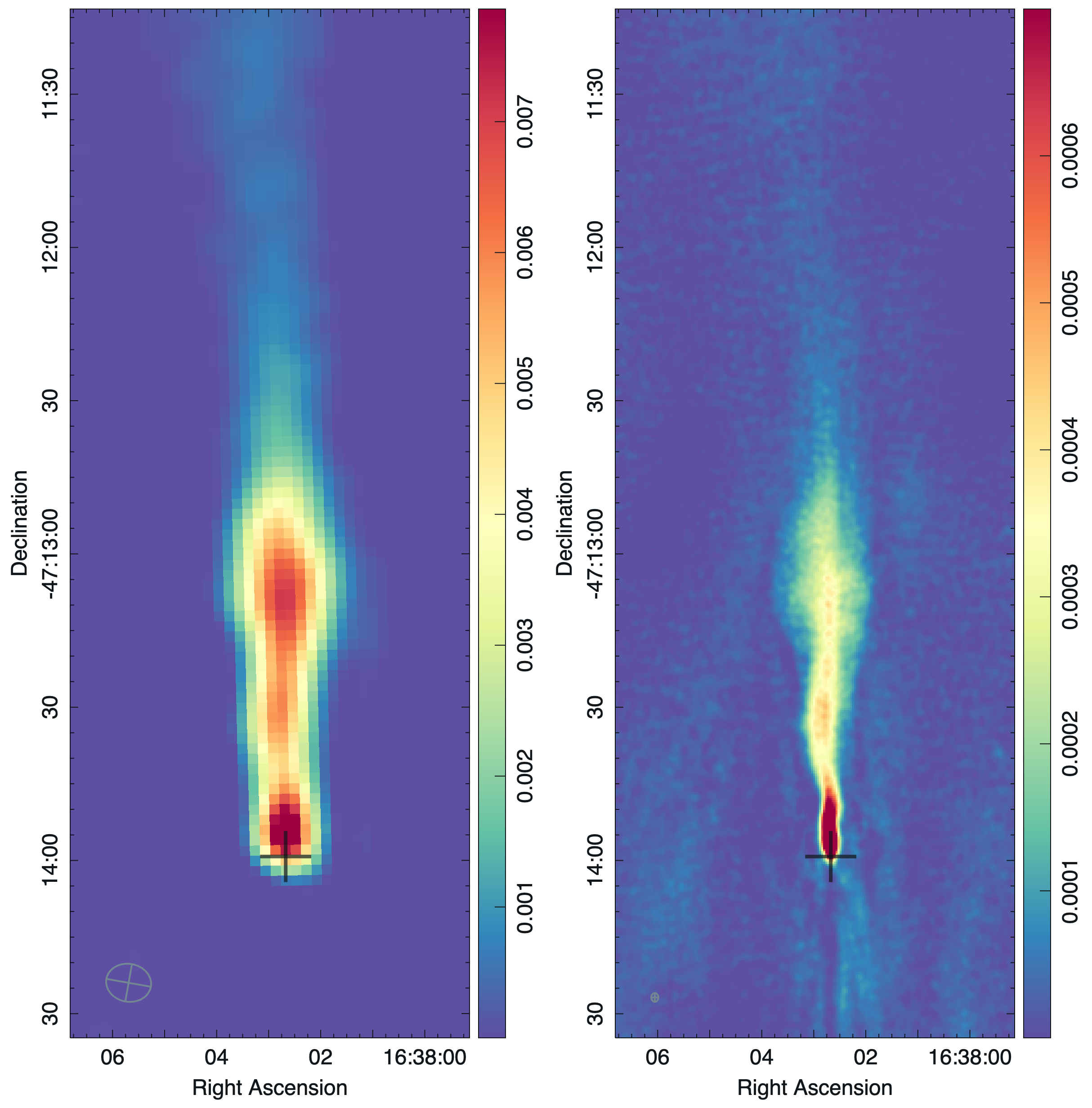 Potoroo PWN
  S. Lazarević et al. 2024
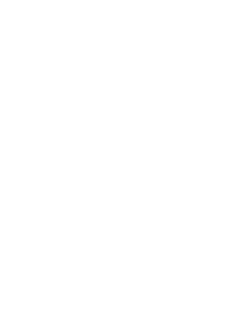 Other EMU discoveries
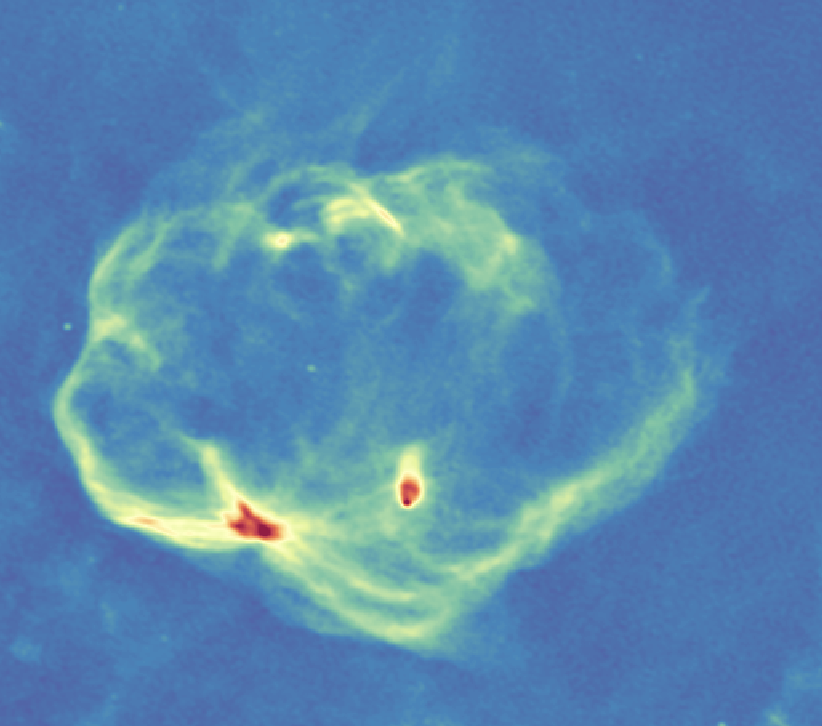 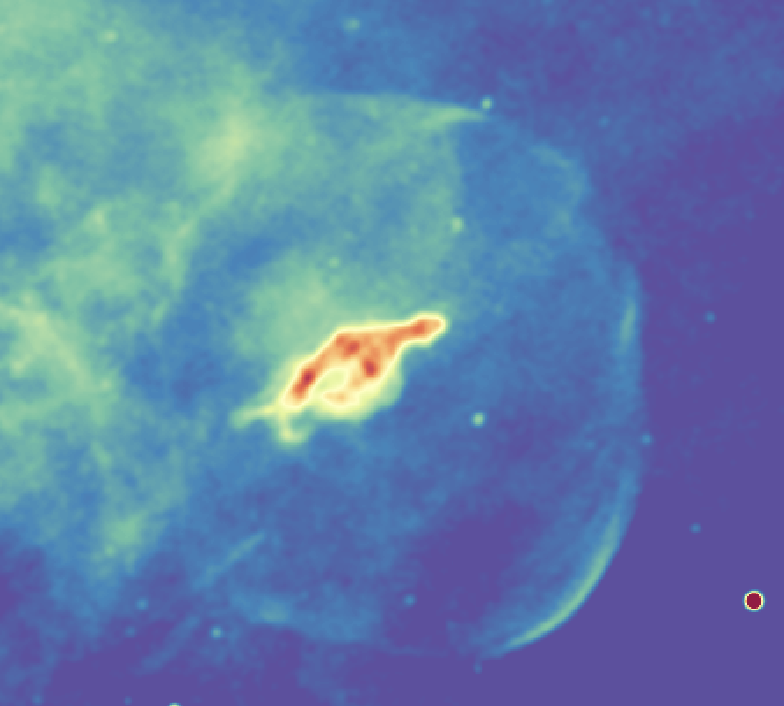 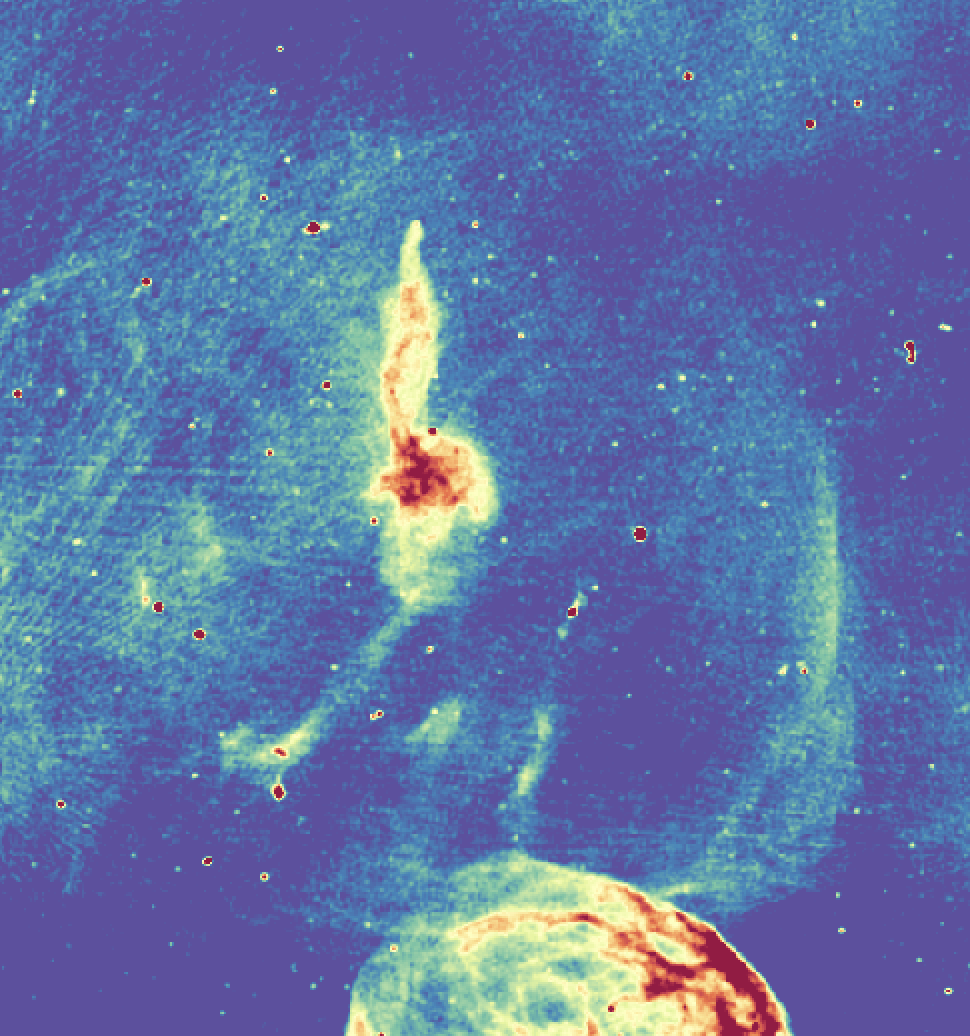 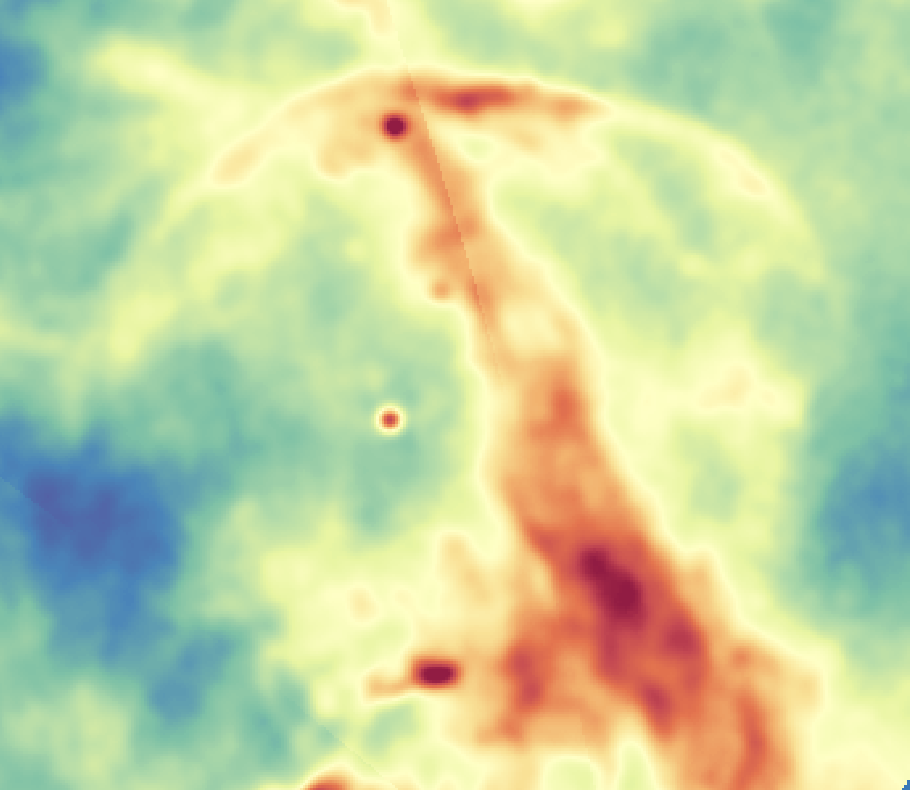 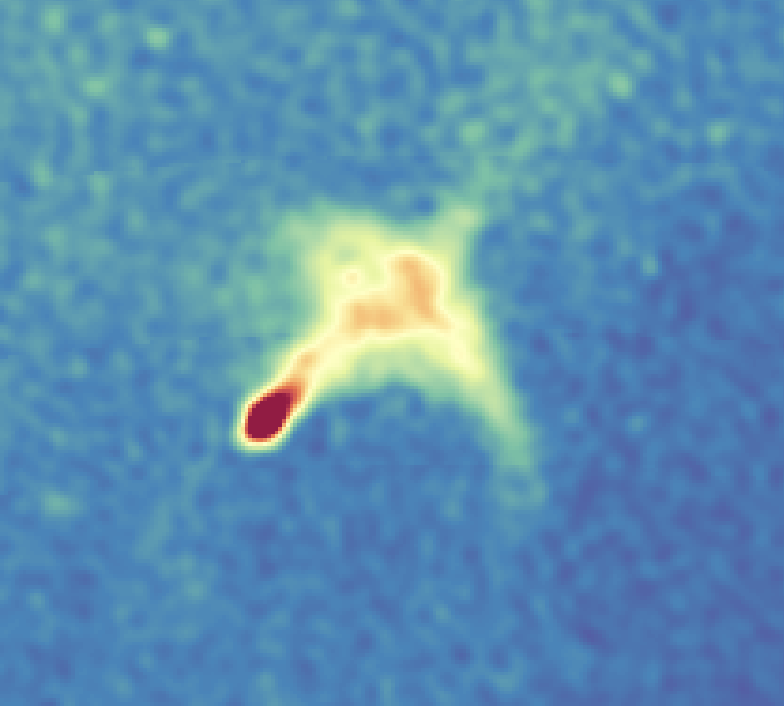 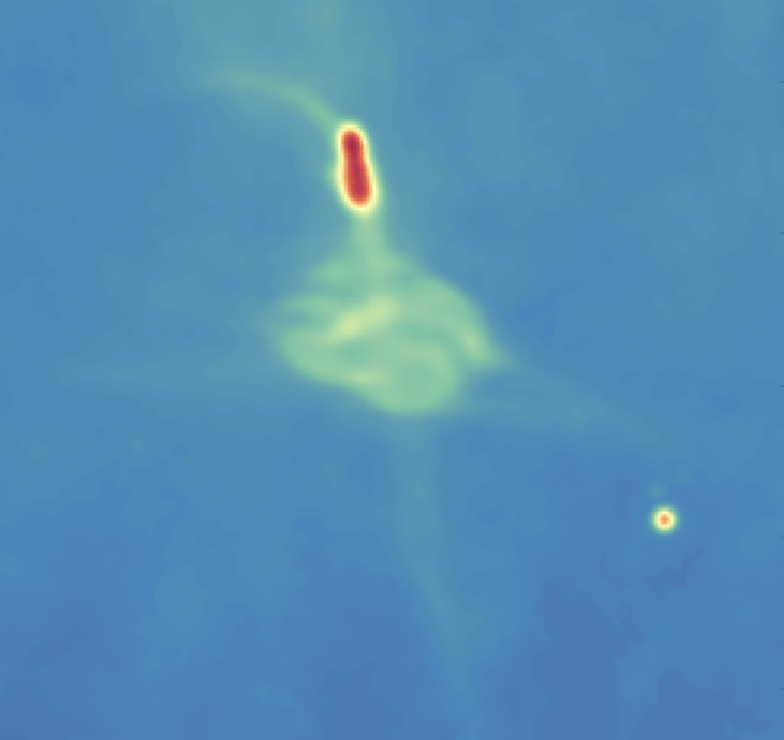 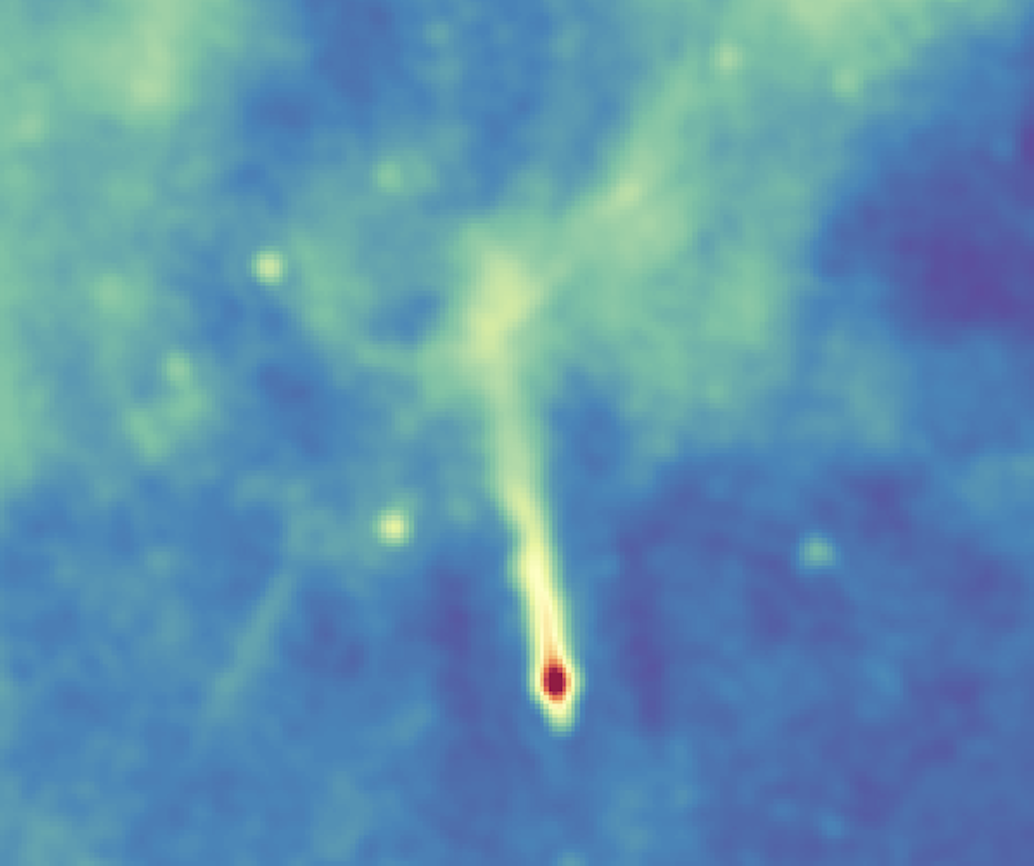 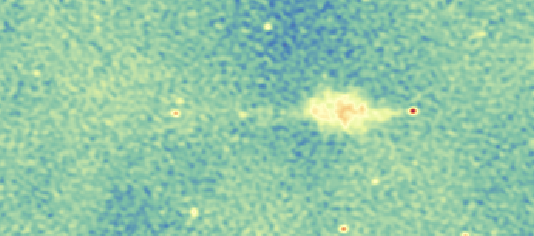 Sanja Lazarević                                                                                                                                                               CTAO-Oz 2024
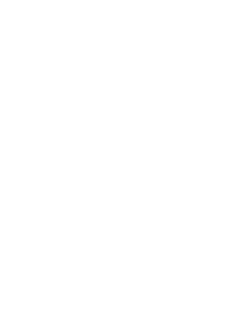 Other EMU discoveries: SNR G336.7+0.5
SNR G336.7+0.5 (Shaver & Gross, 1970)
∑ - D relation distance: 6.6kpc (Pavlovic, M et al., 2014)

Discoveries:
 bow-shock PWN 
followed up with ATCA
Chandra proposal 
pulsar J1631-4721
	-    high DM, similar to Potoroo
timing paper (Ahmad, A. et al.)
characteristic age: 33.8 kyr
DM distance: 6.8 kpc
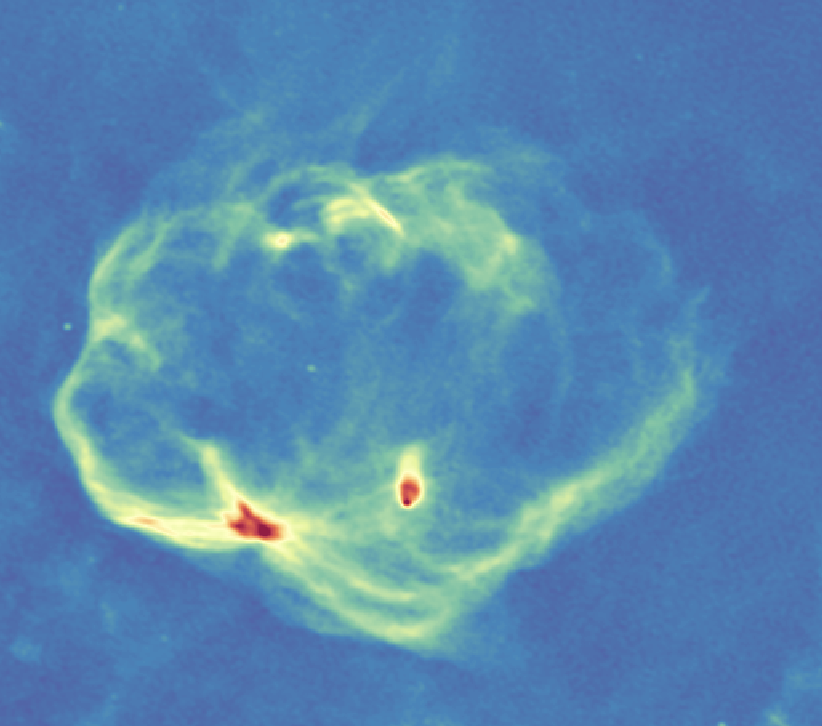 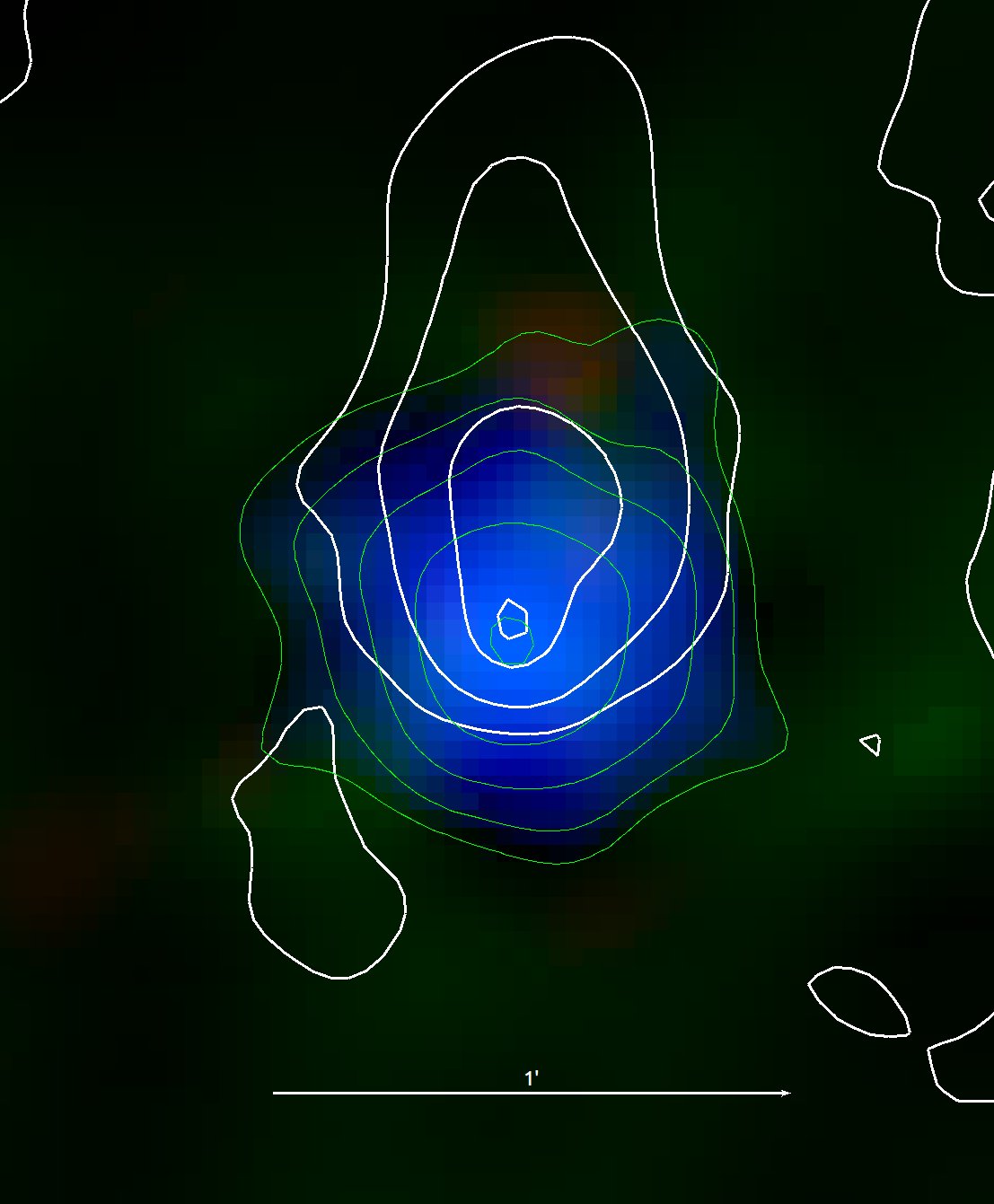 left: EMU, 944MHz
right: XMM-Newton with radio contours
Sanja Lazarević                                                                                                                                                               CTAO-Oz 2024
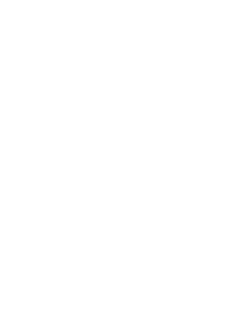 Other EMU discoveries: SNR G336.7+0.5
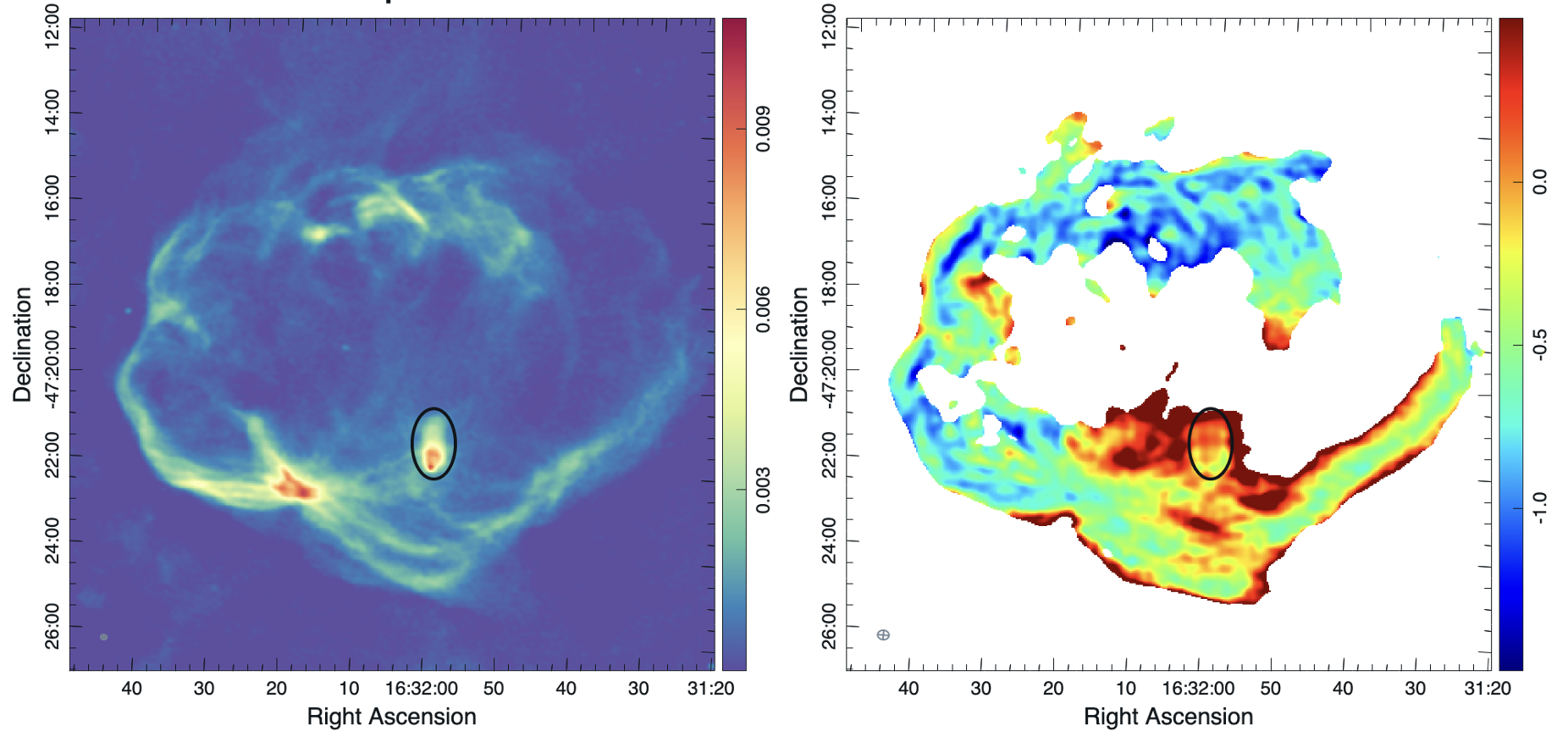 Sanja Lazarević                                                                                                                                                               CTAO-Oz 2024
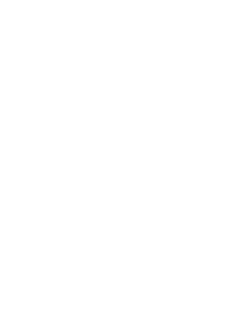 Other EMU discoveries: SNR G336.7+0.5
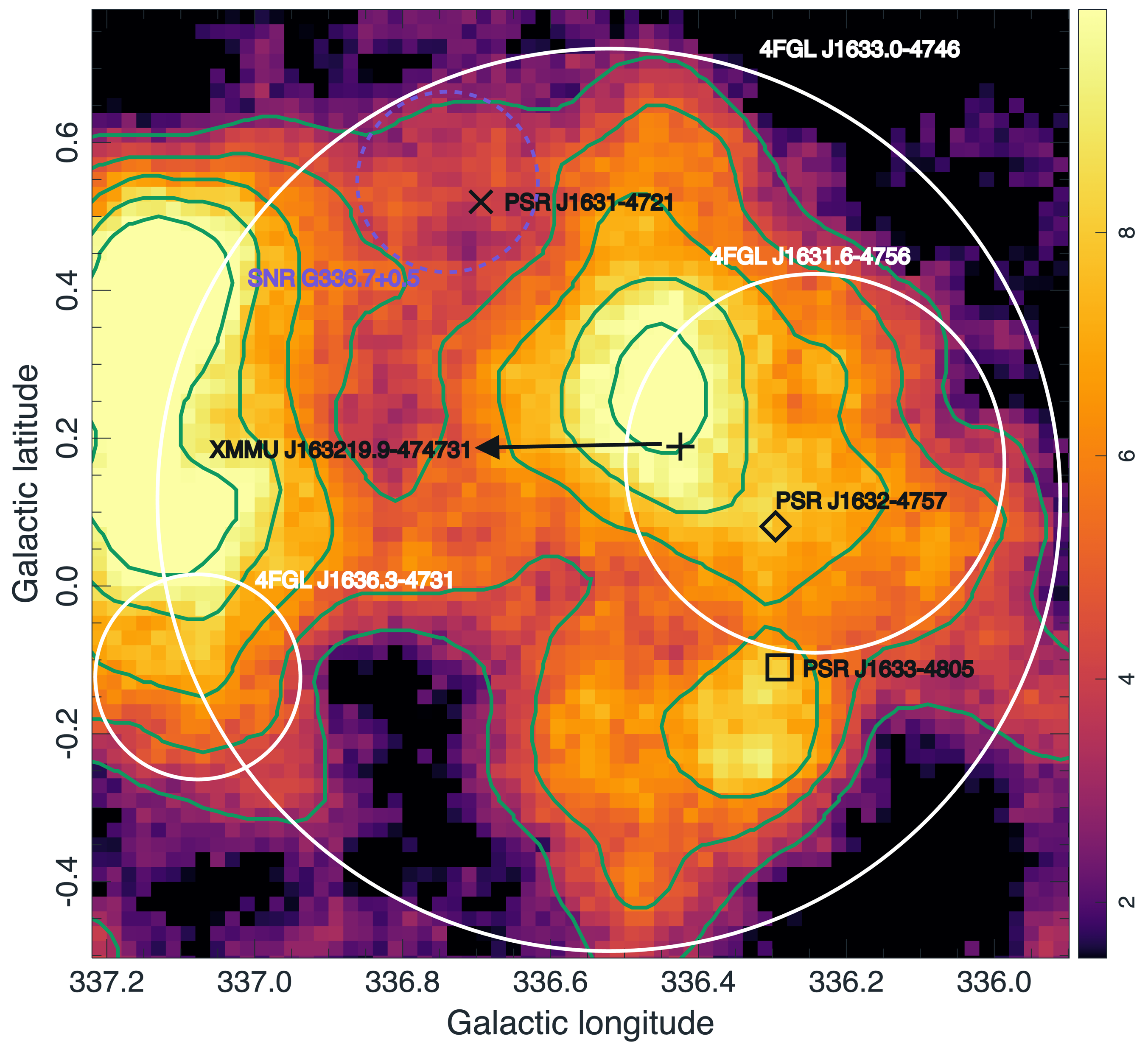 HGPS significance map:
HESS TeV green contours, 3-10 sigma
2 TeV 𝛾-ray sources: HESS J1634–472 and J1632–478 (Aharonian et al. 2006)
3 GeV 𝛾-ray sources: 4FGL J1633.0–4746, J1631.6–4756, and 4FGL J1636.3–4731 (Ballet et al. 2023)
3 pulsars: J1631–4721, J1632–4757, and J1633–4805 (ATNF catalogue)
SNR G336.7+0.5
Does PRS J1631-4721 contribute significantly to the observed 𝛾-ray emissions in the region, being the most energetic pulsar in the area?
Figure 6, Ahmed, A. et al., submitted
       - HESS Galactic Plane Survey significance map
Sanja Lazarević                                                                                                                                                               CTAO-Oz 2024
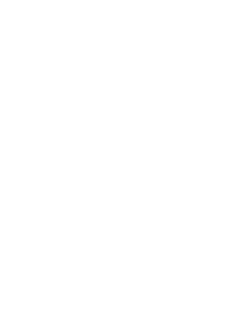 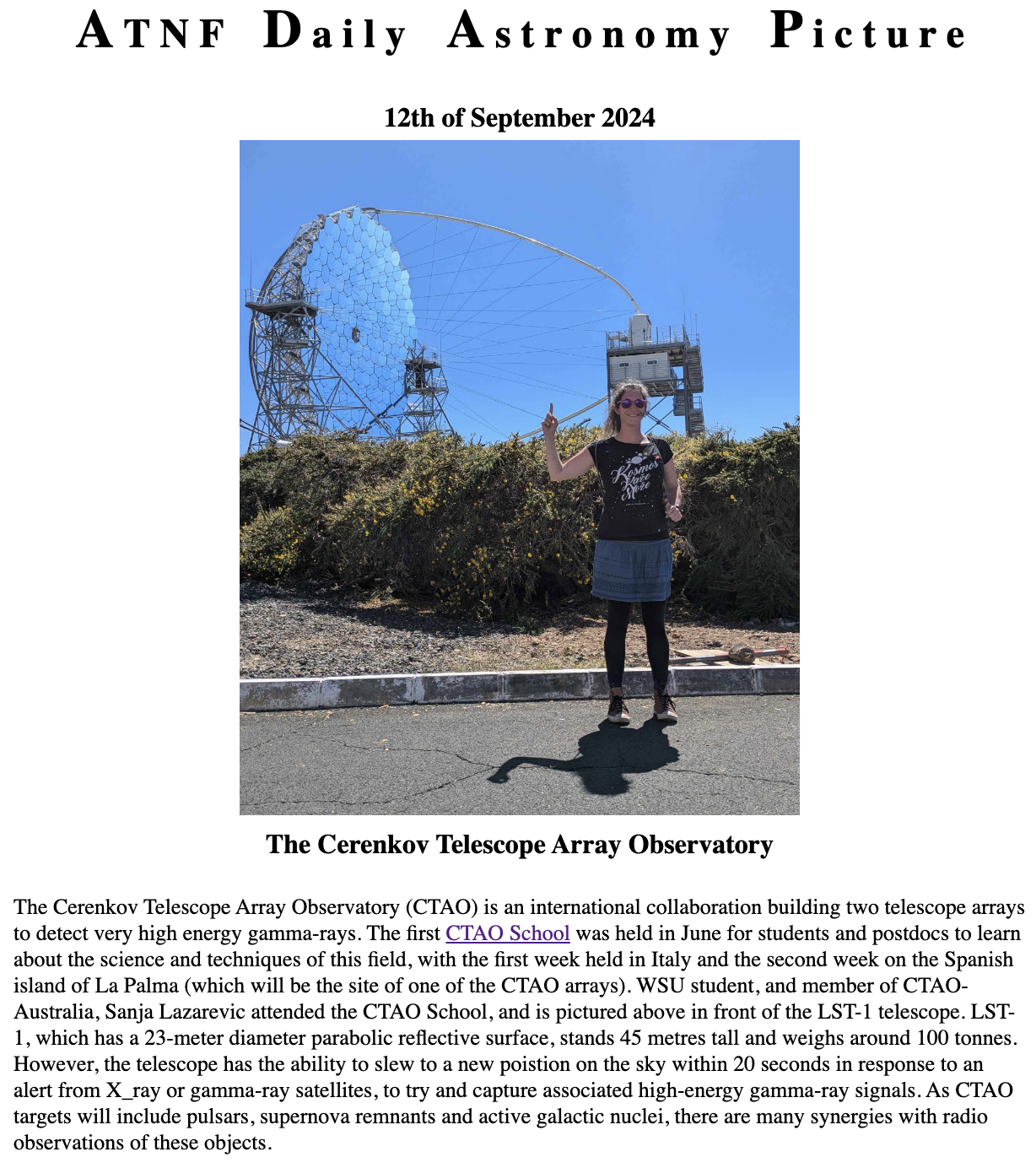 Thank you for your attention!
Sanja Lazarević
S.Lazarevic@westernsydney.edu.au
CTAO-Oz 2024